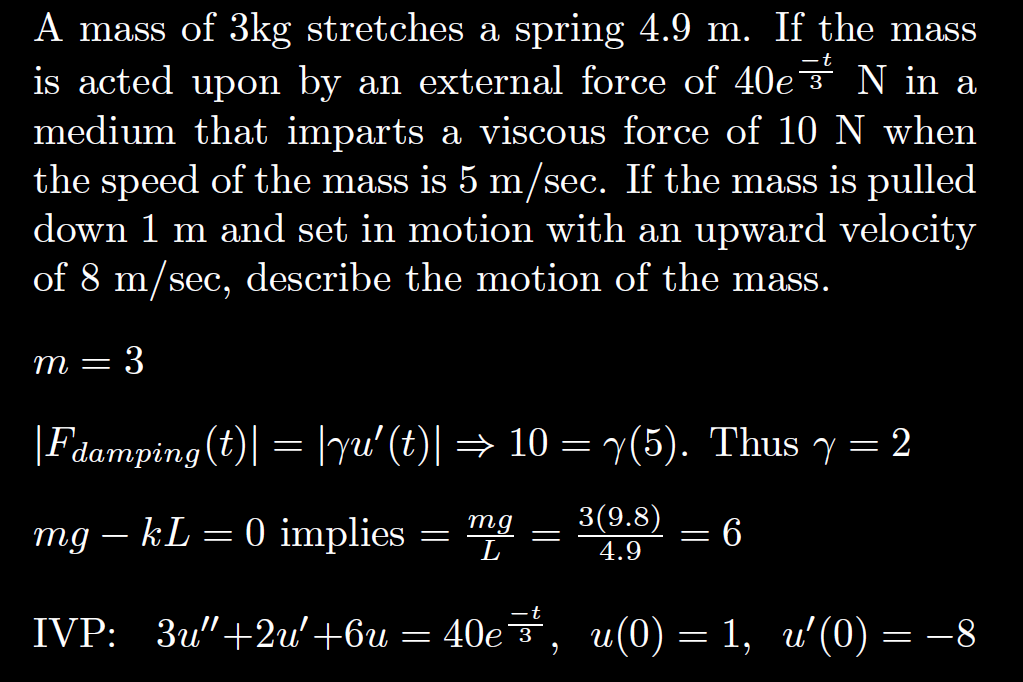 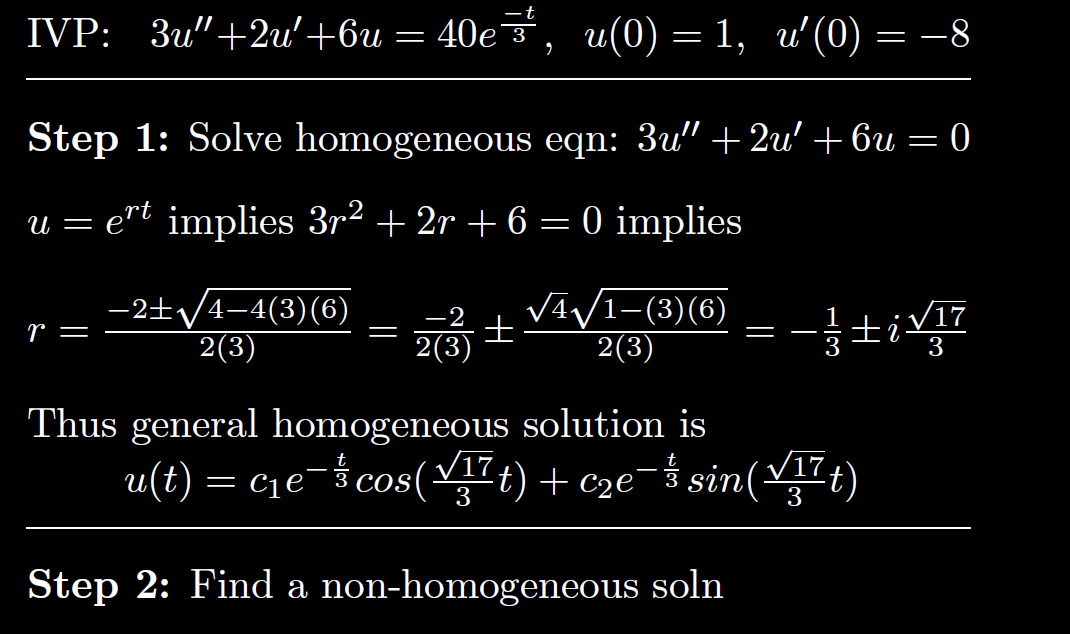 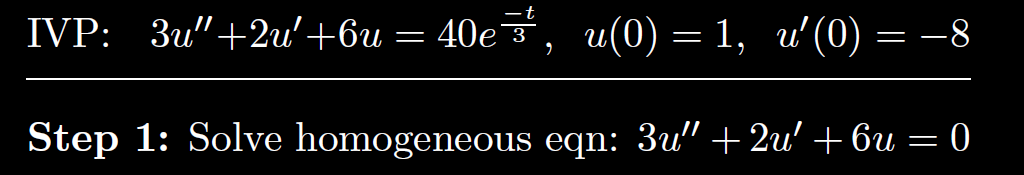 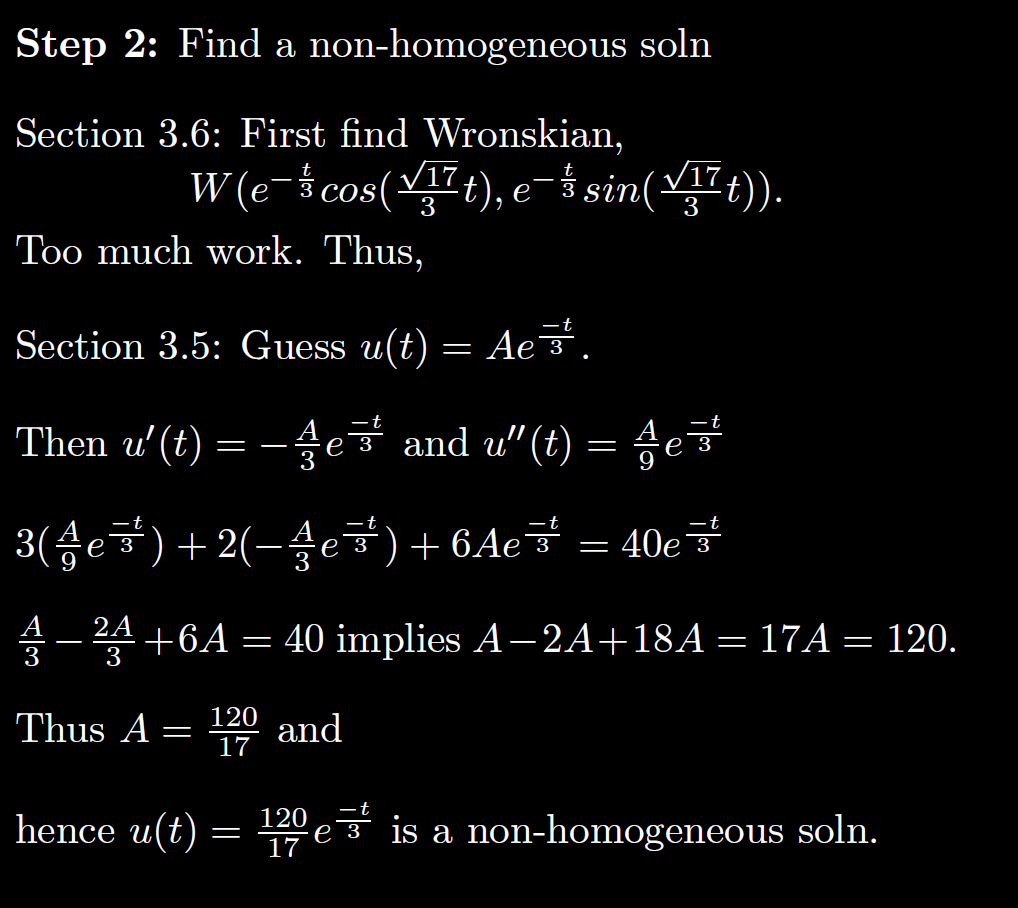 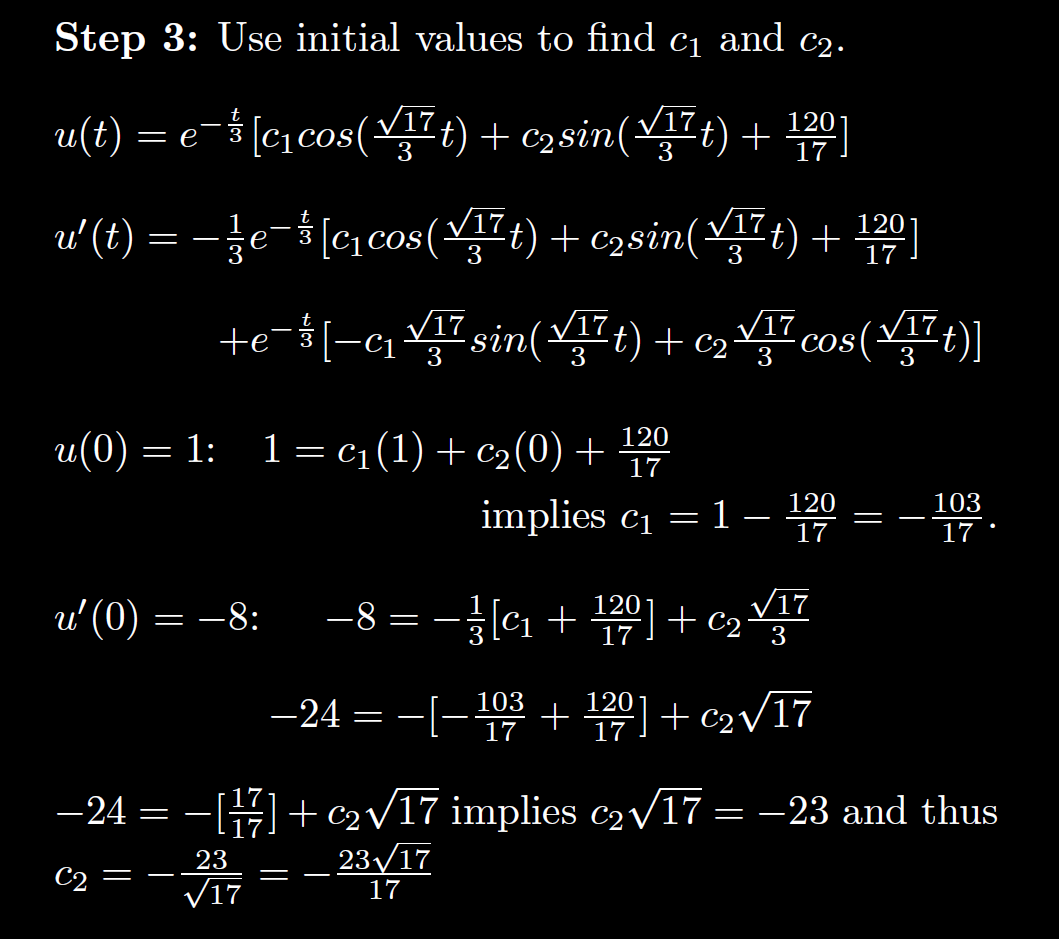 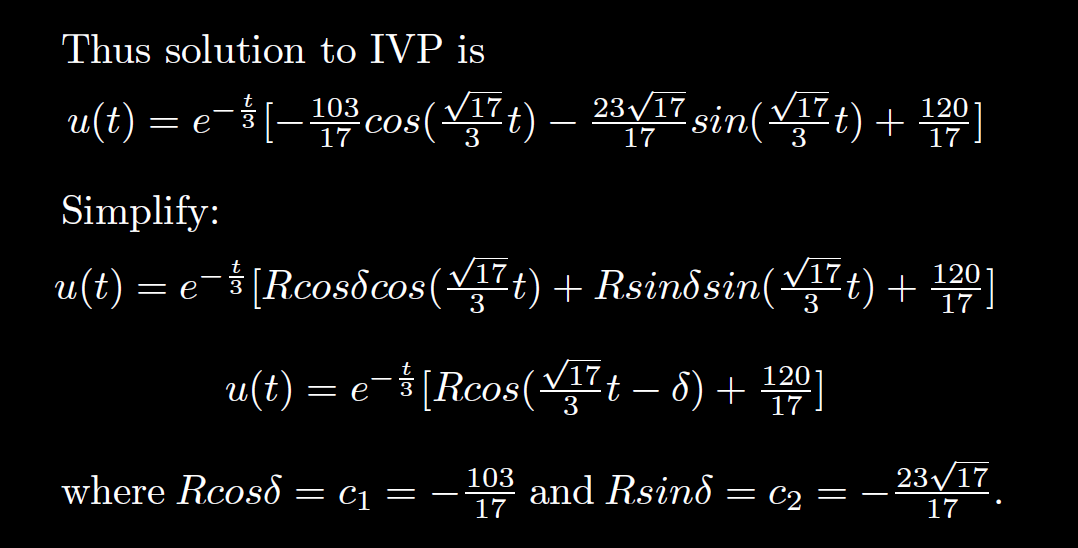 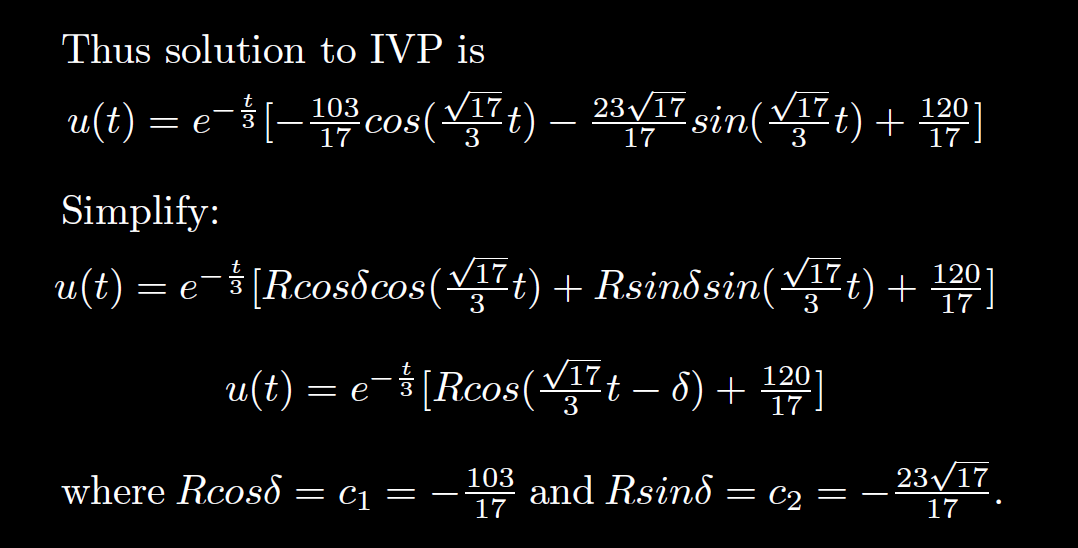 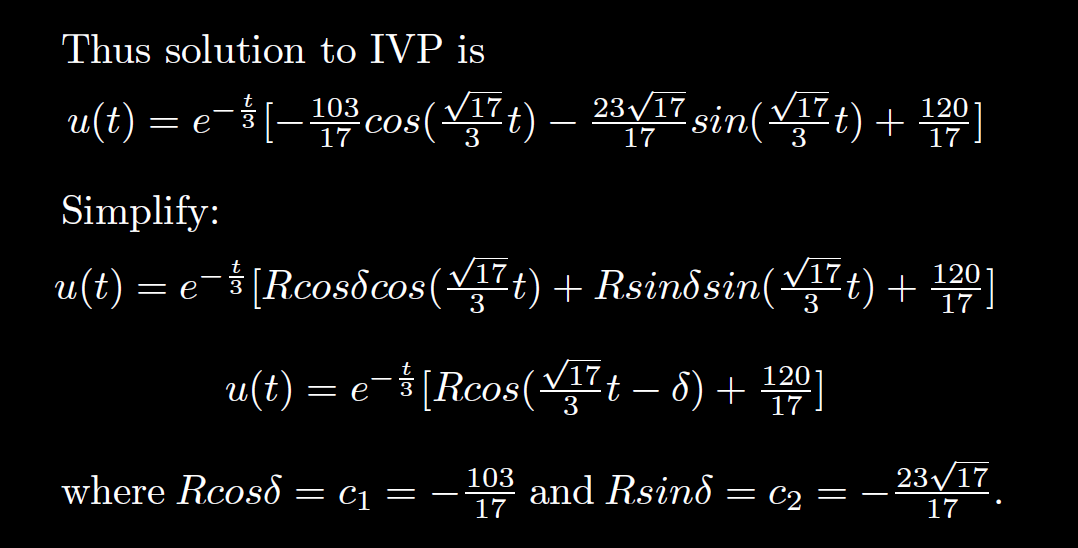 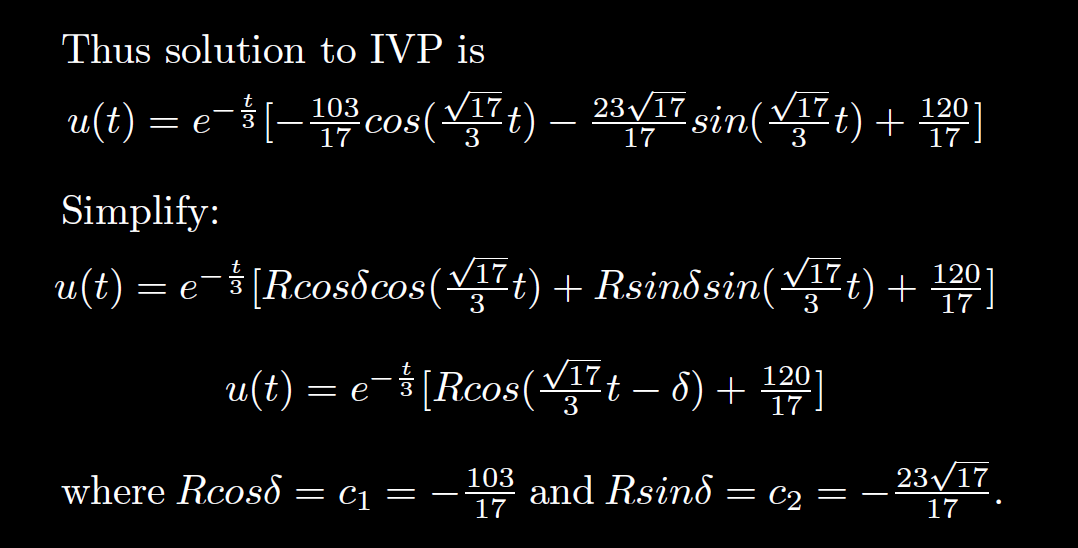 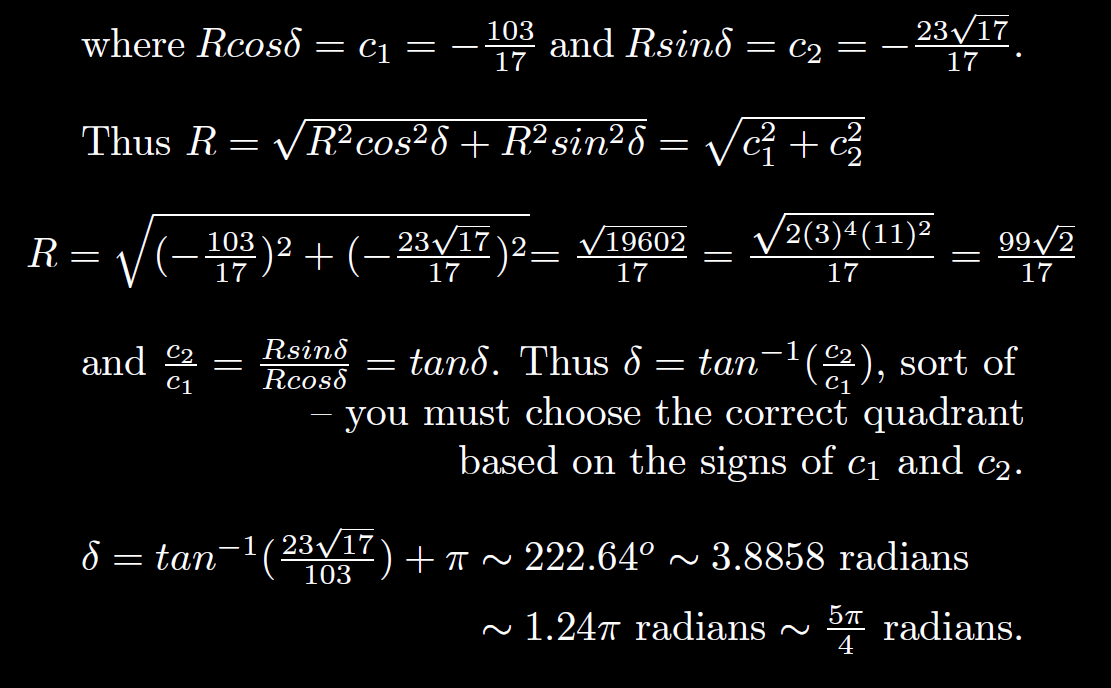 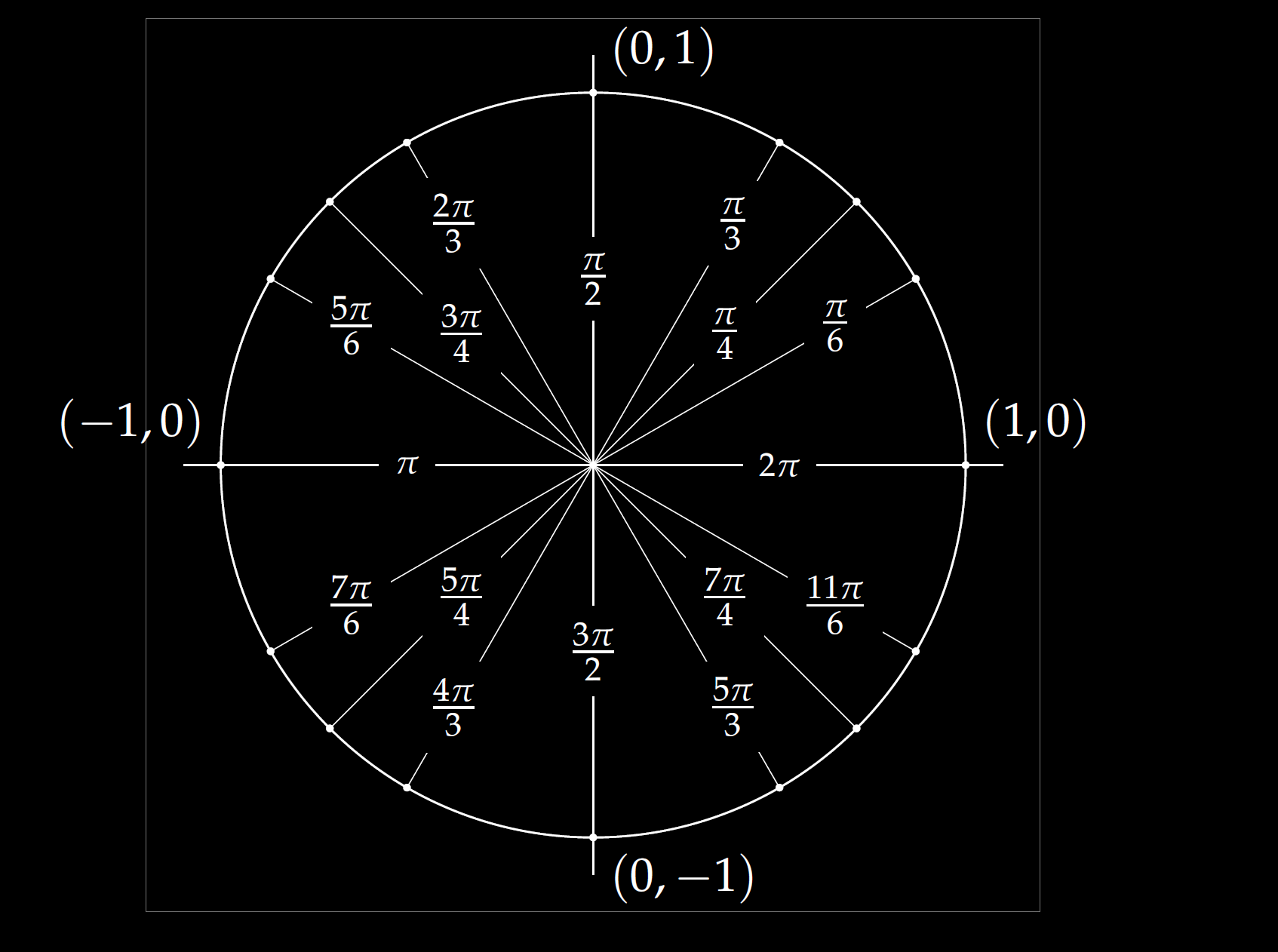 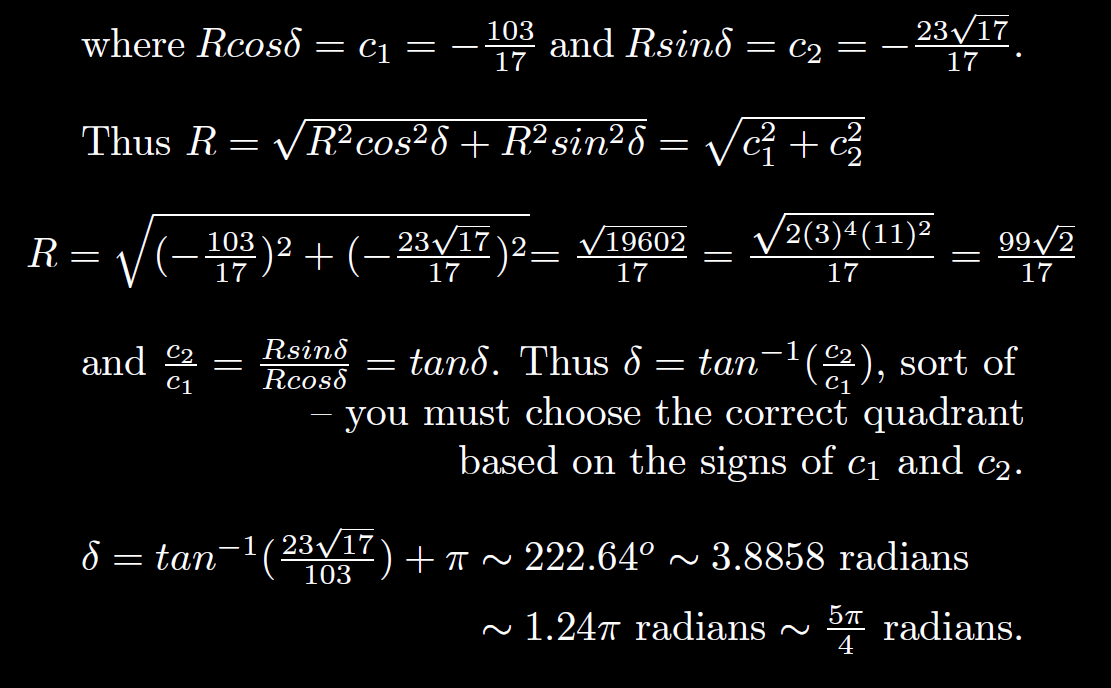 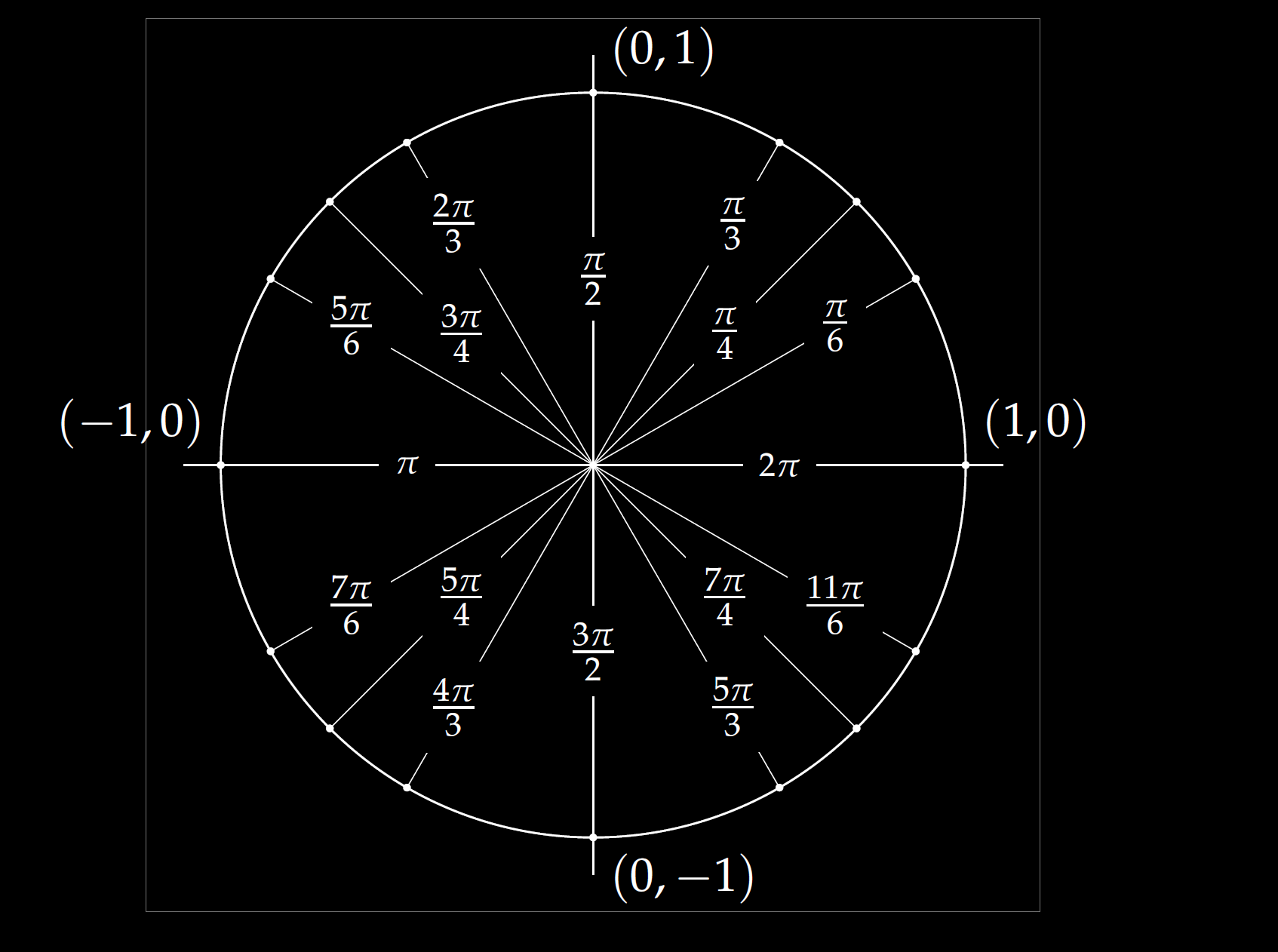 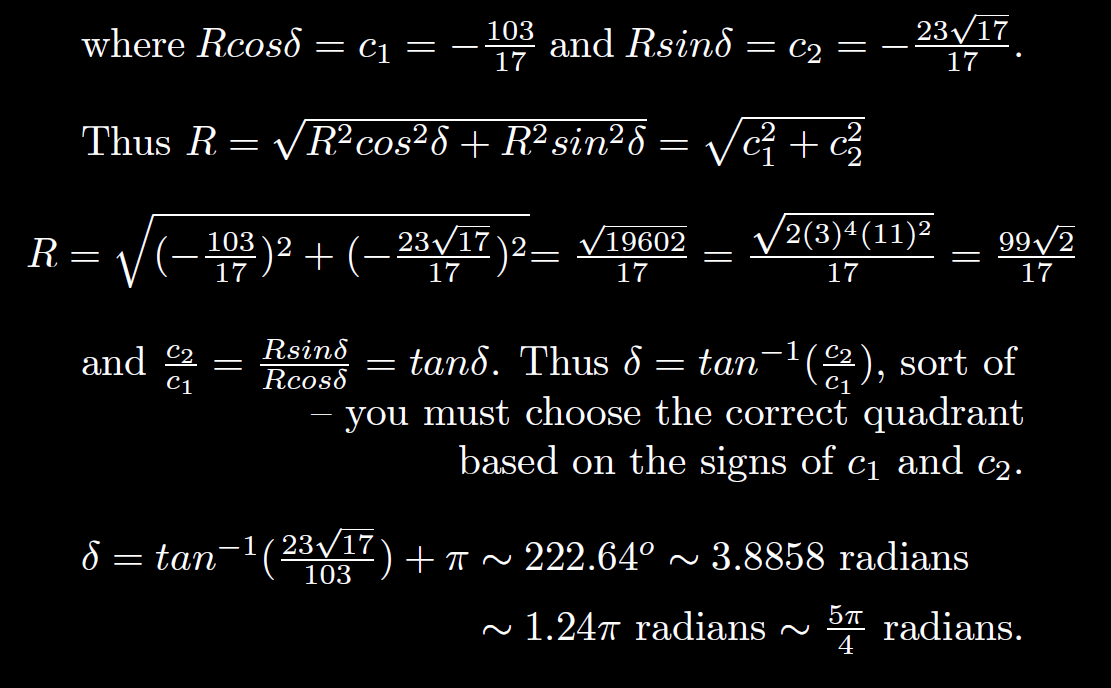 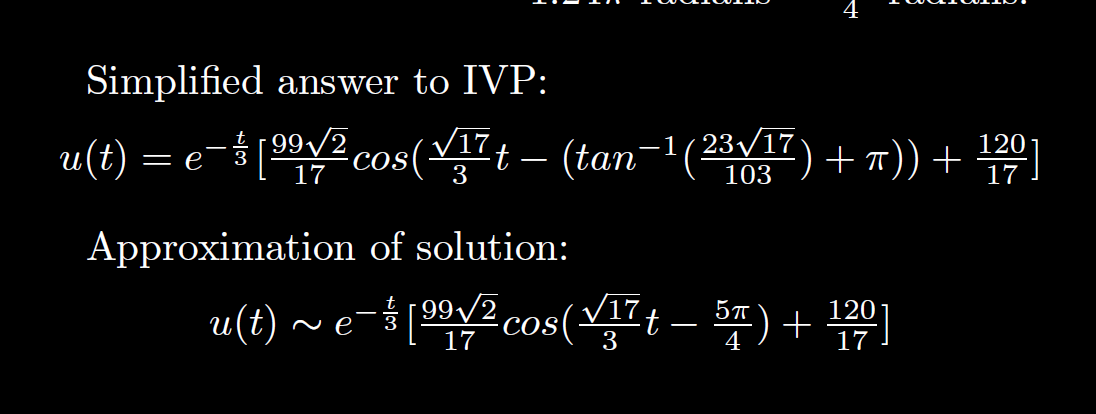 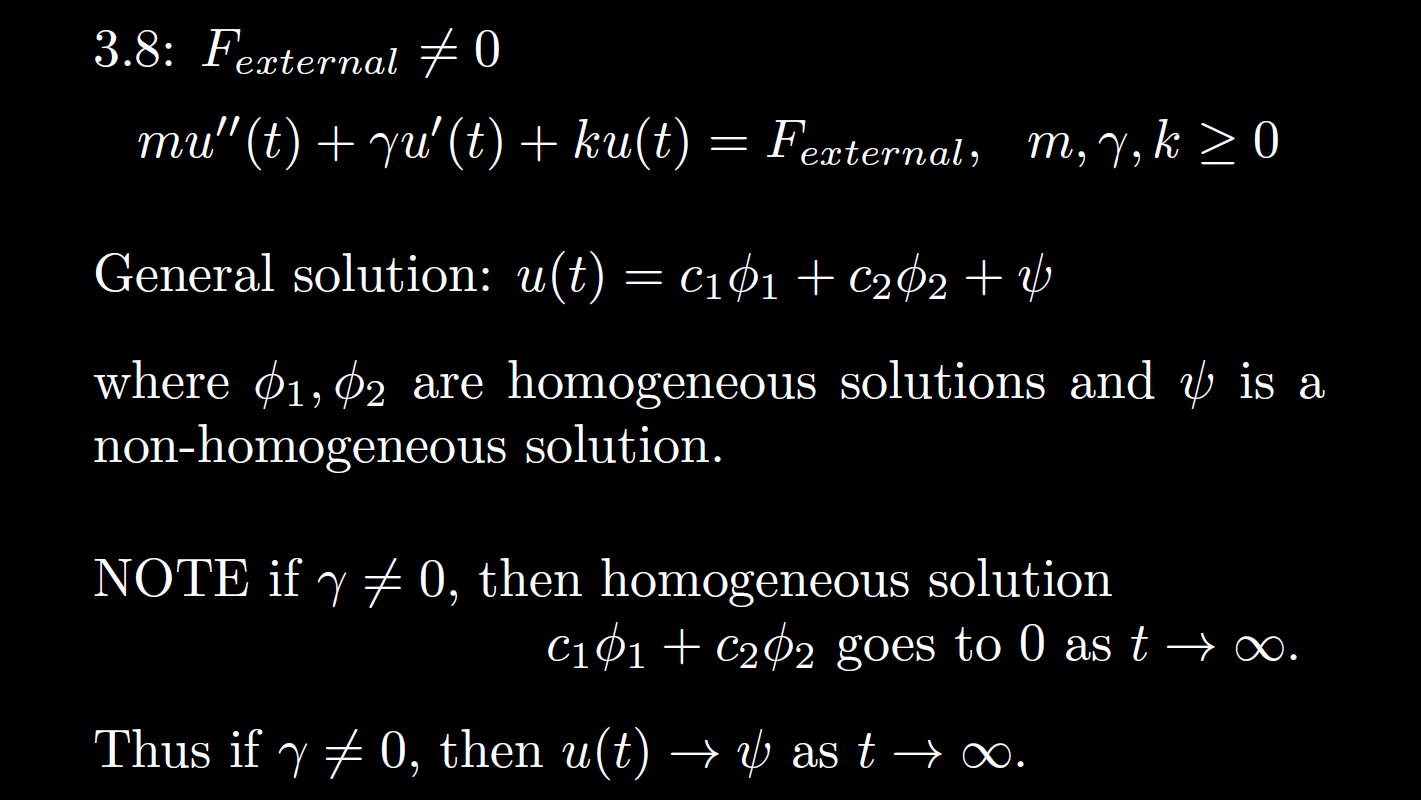 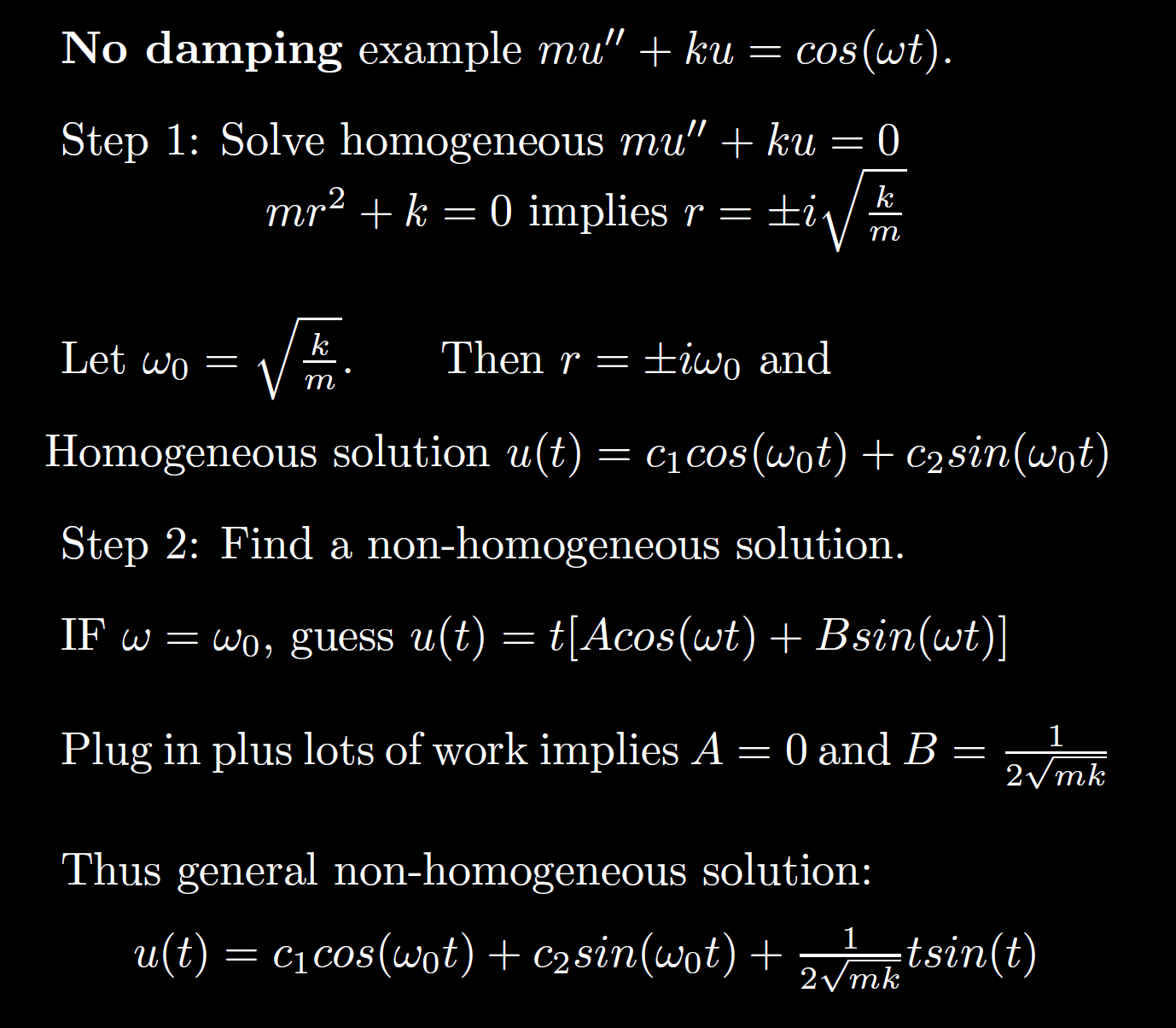 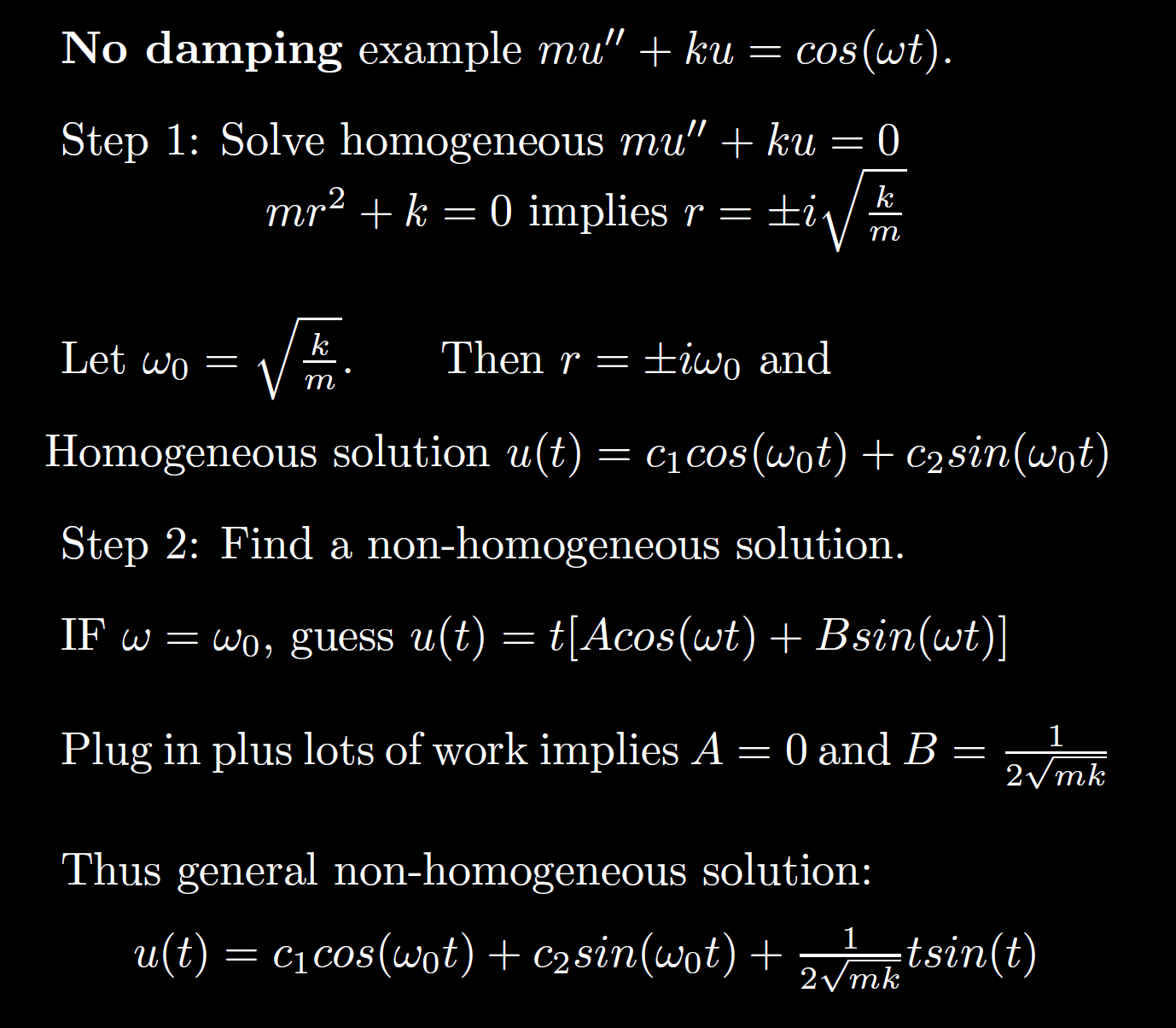 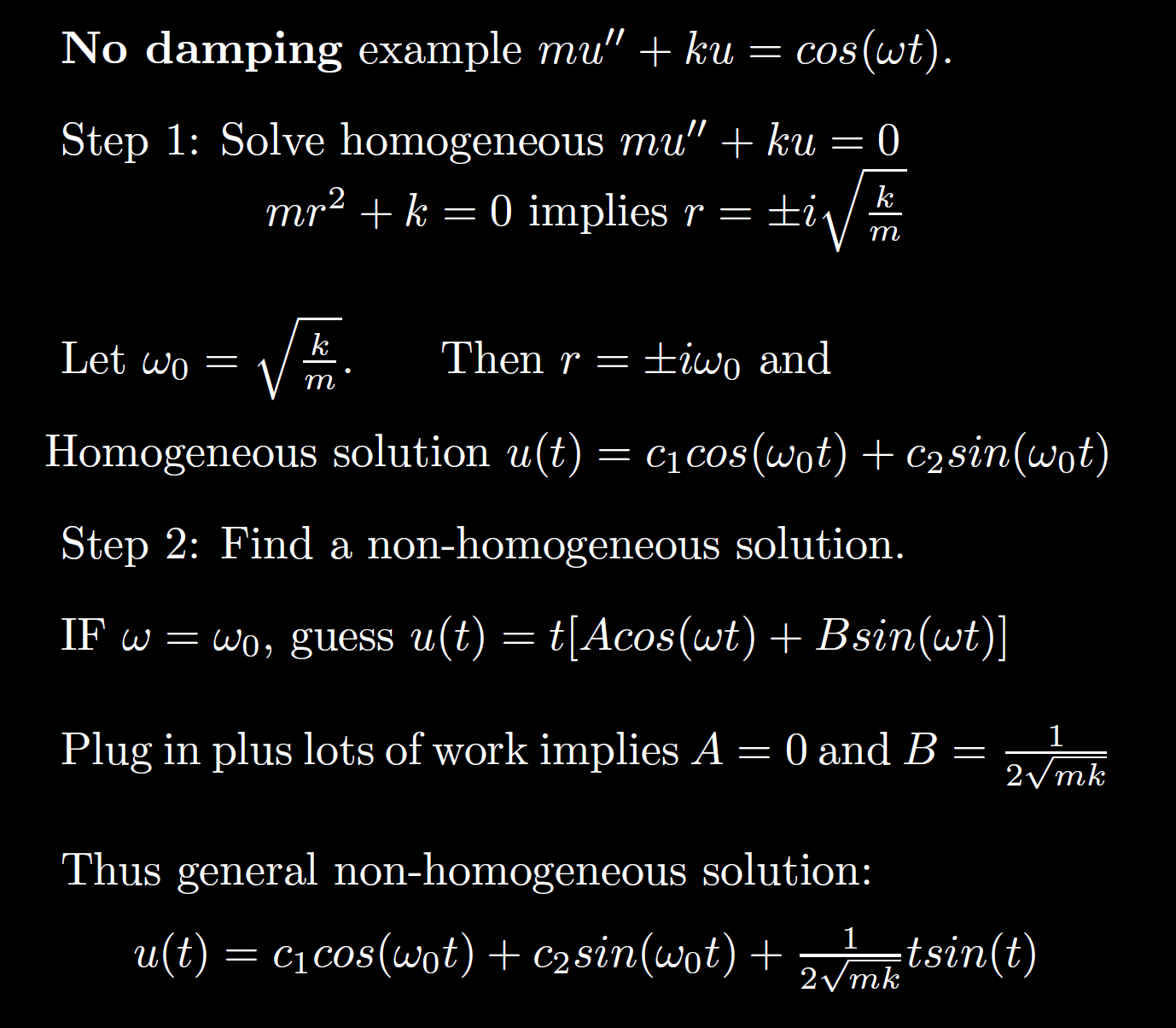 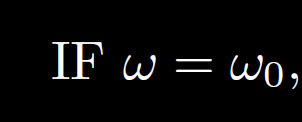 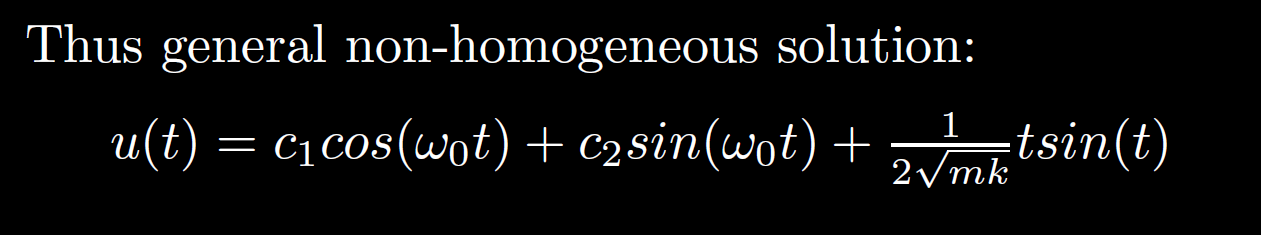 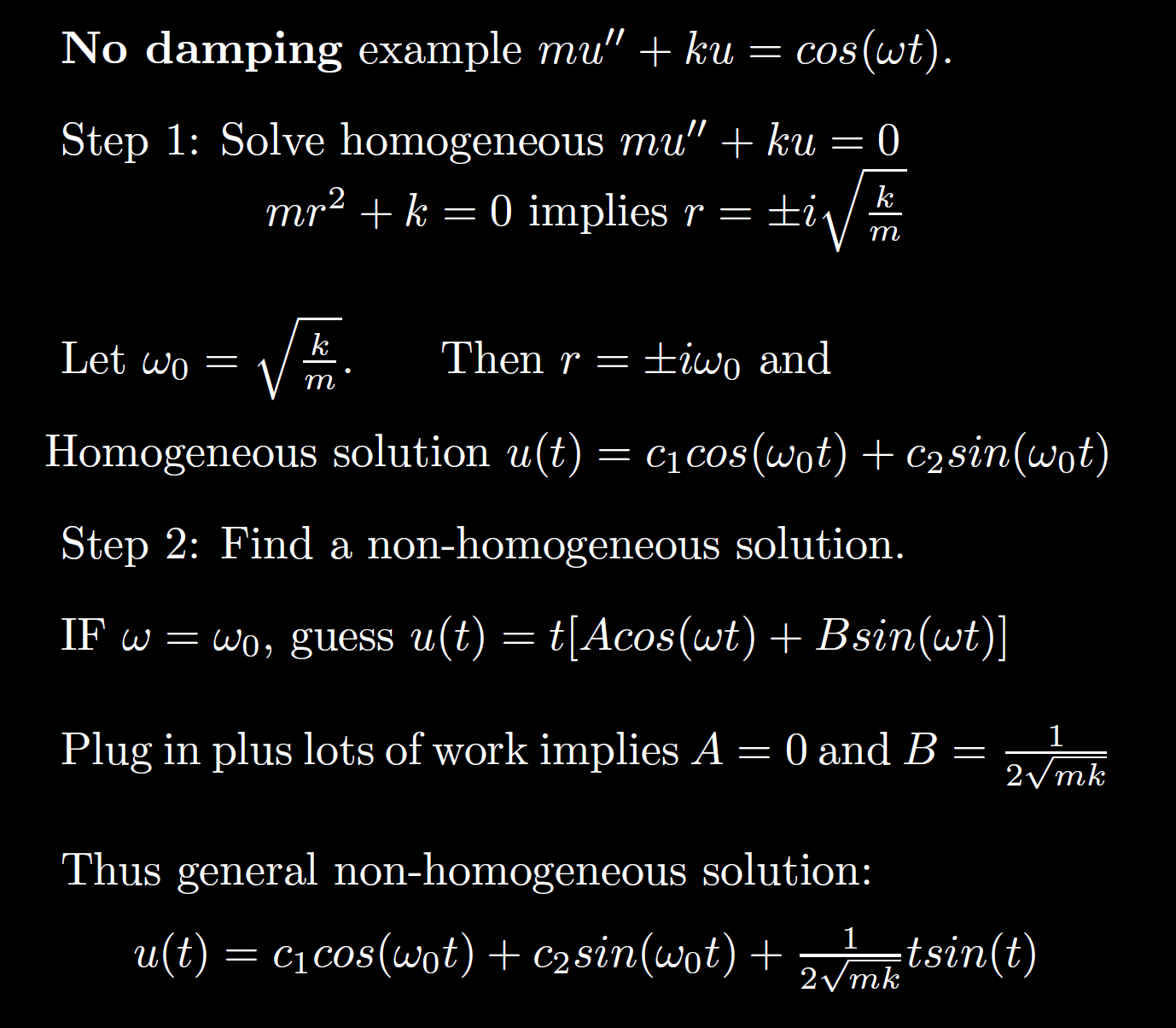 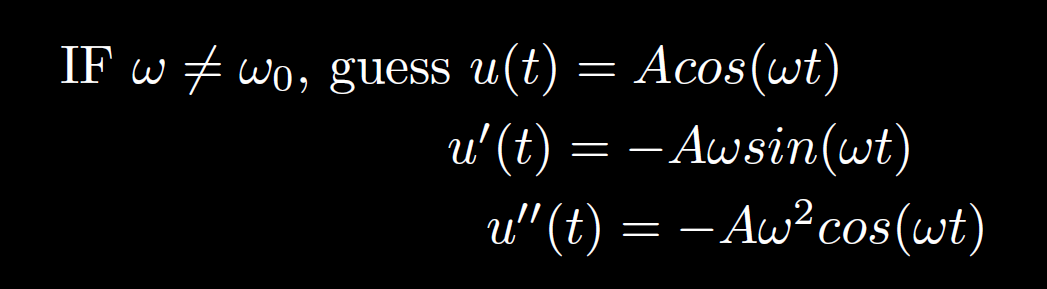 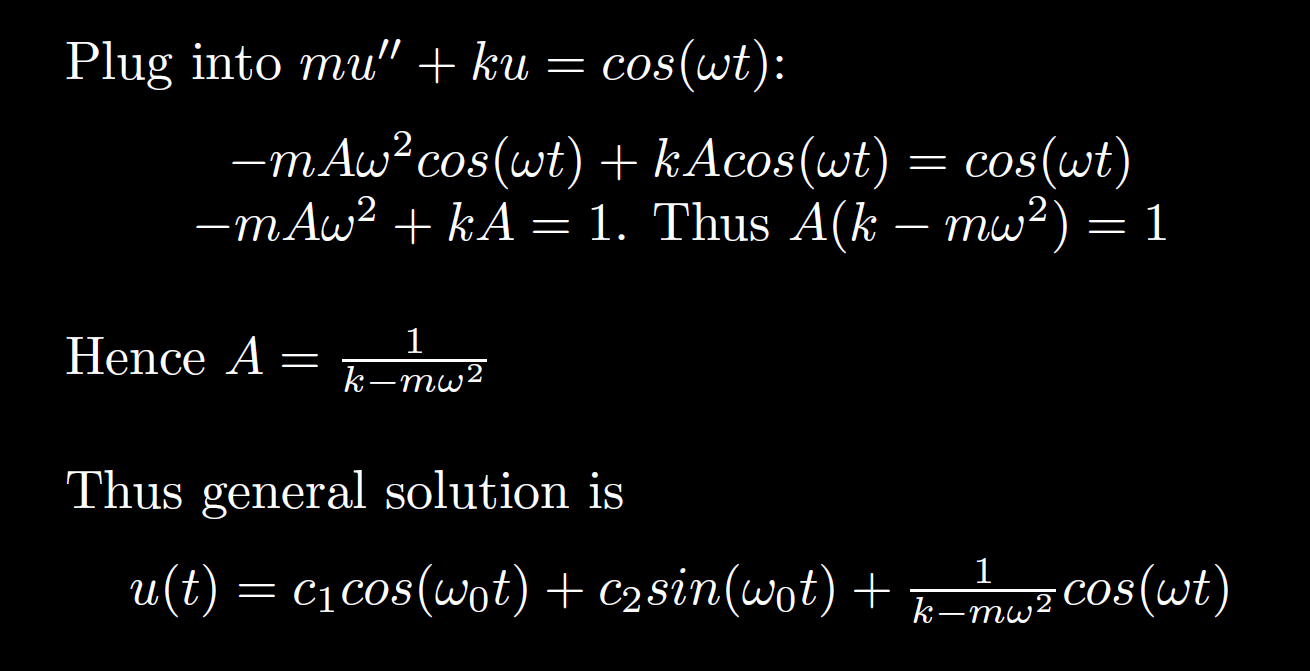 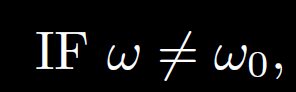 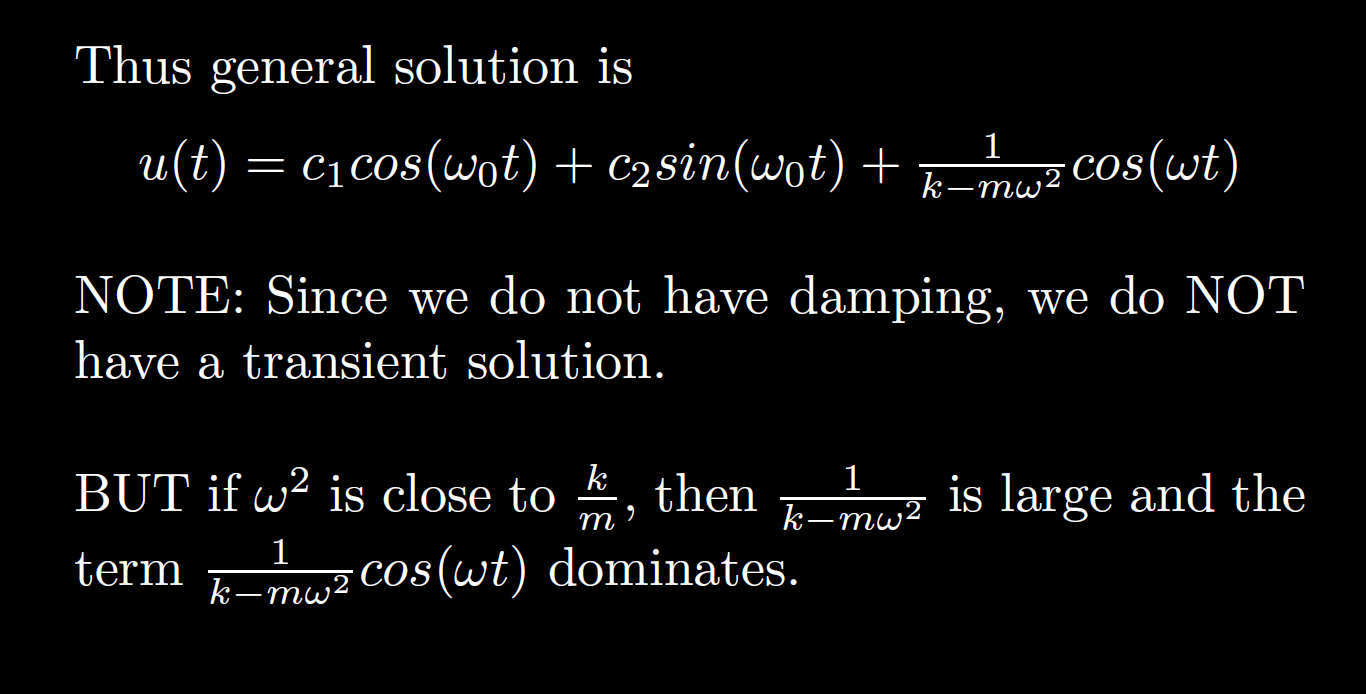 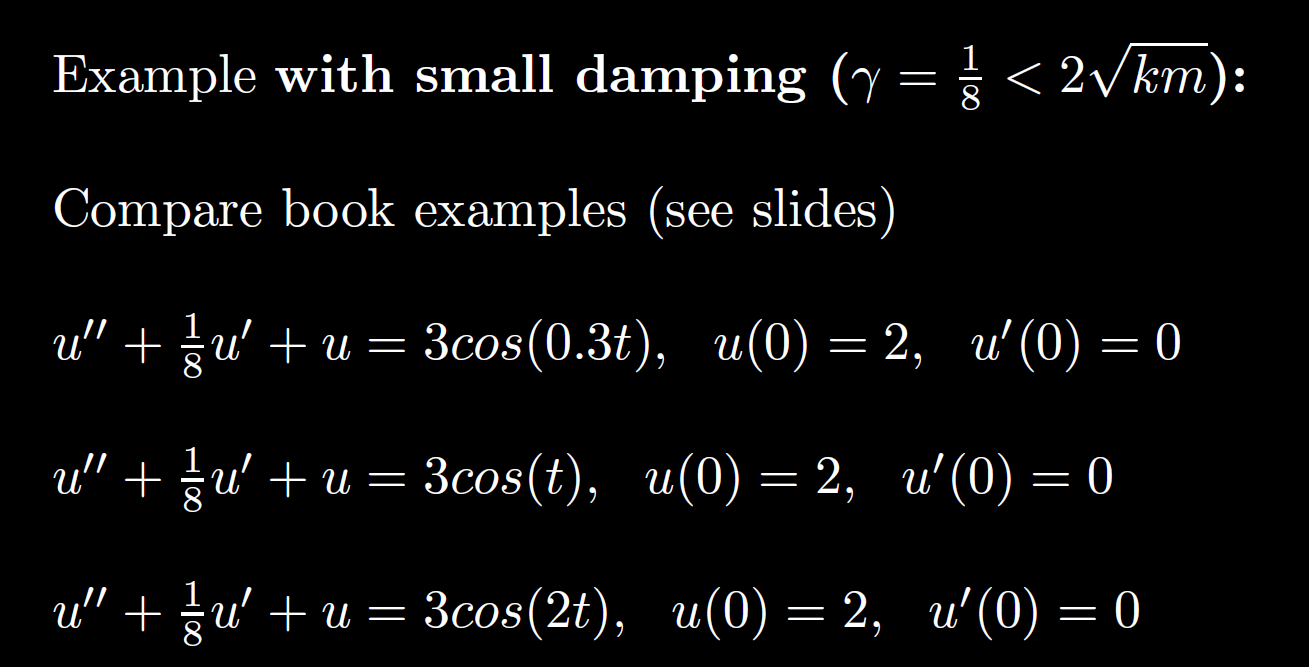 Example 2:  Forced Vibrations with Damping     (2 of 4)
Graphs of the solution, along with the graph of the                ratios Rk/F  vs.            for          .
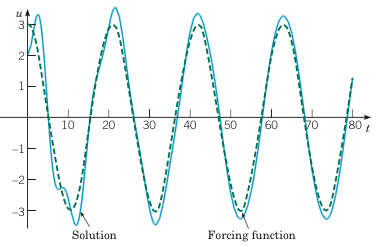 Boyce/DiPrima/Meade 11th ed, Ch 3.8:   Forced Periodic Vibrations
Example 2:  Forced Vibrations with Damping     (3 of 4)
Graphs of the solution, along with the graph of the                ratios Rk/F  vs.            for          .
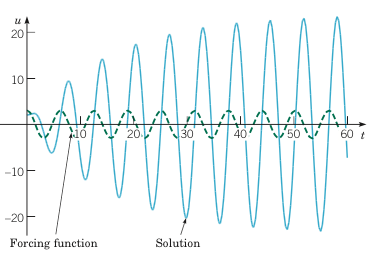 Boyce/DiPrima/Meade 11th ed, Ch 3.8:   Forced Periodic Vibrations
Example 2:  Forced Vibrations with Damping     (4 of 4)
Graphs of the solution, along with the graph of the                ratios Rk/F  vs.            for          .
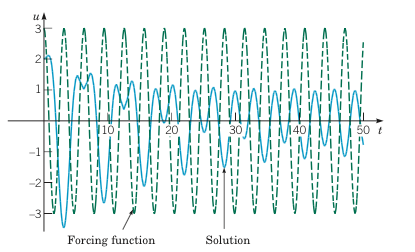 Boyce/DiPrima/Meade 11th ed, Ch 3.8:   Forced Periodic Vibrations
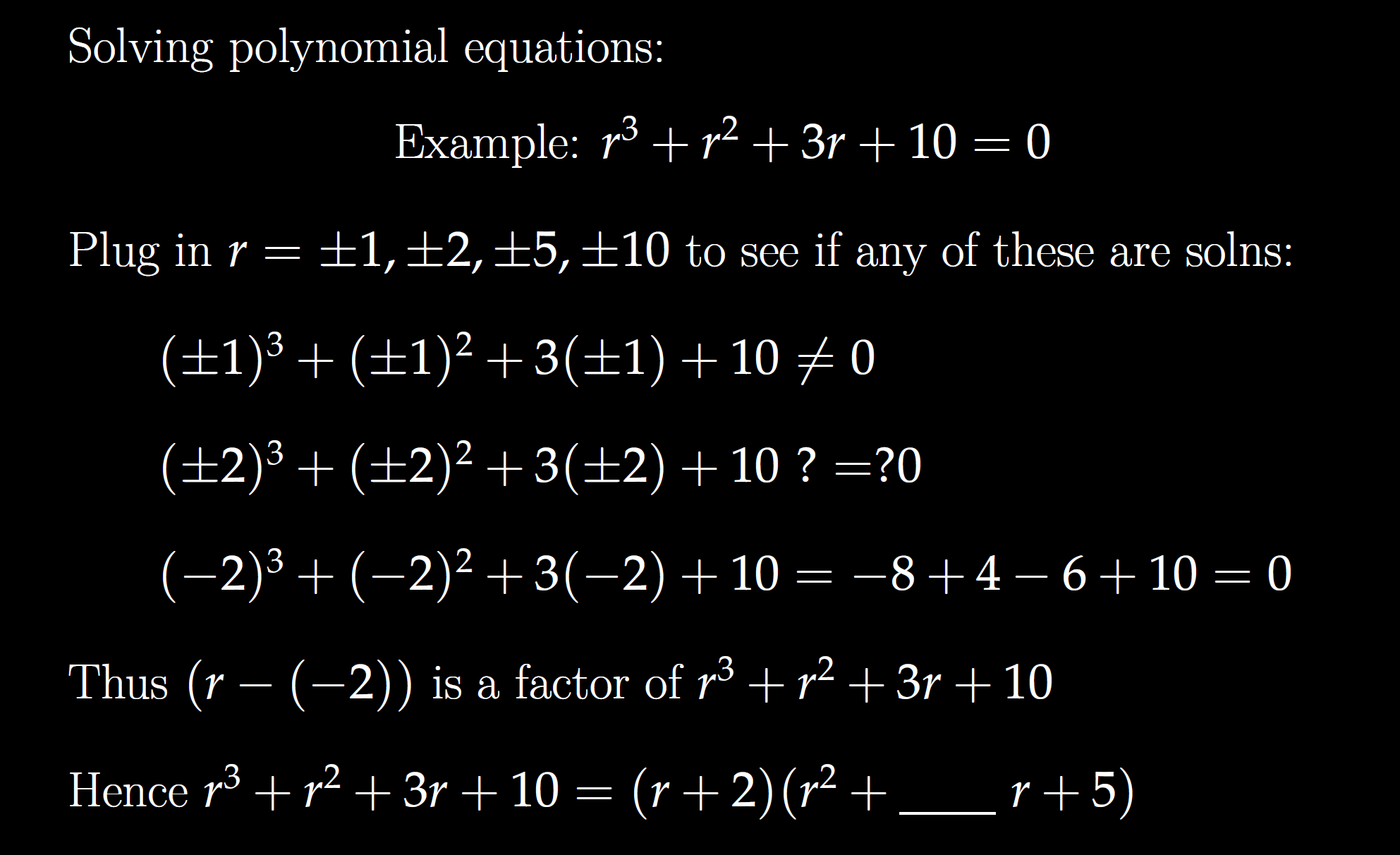 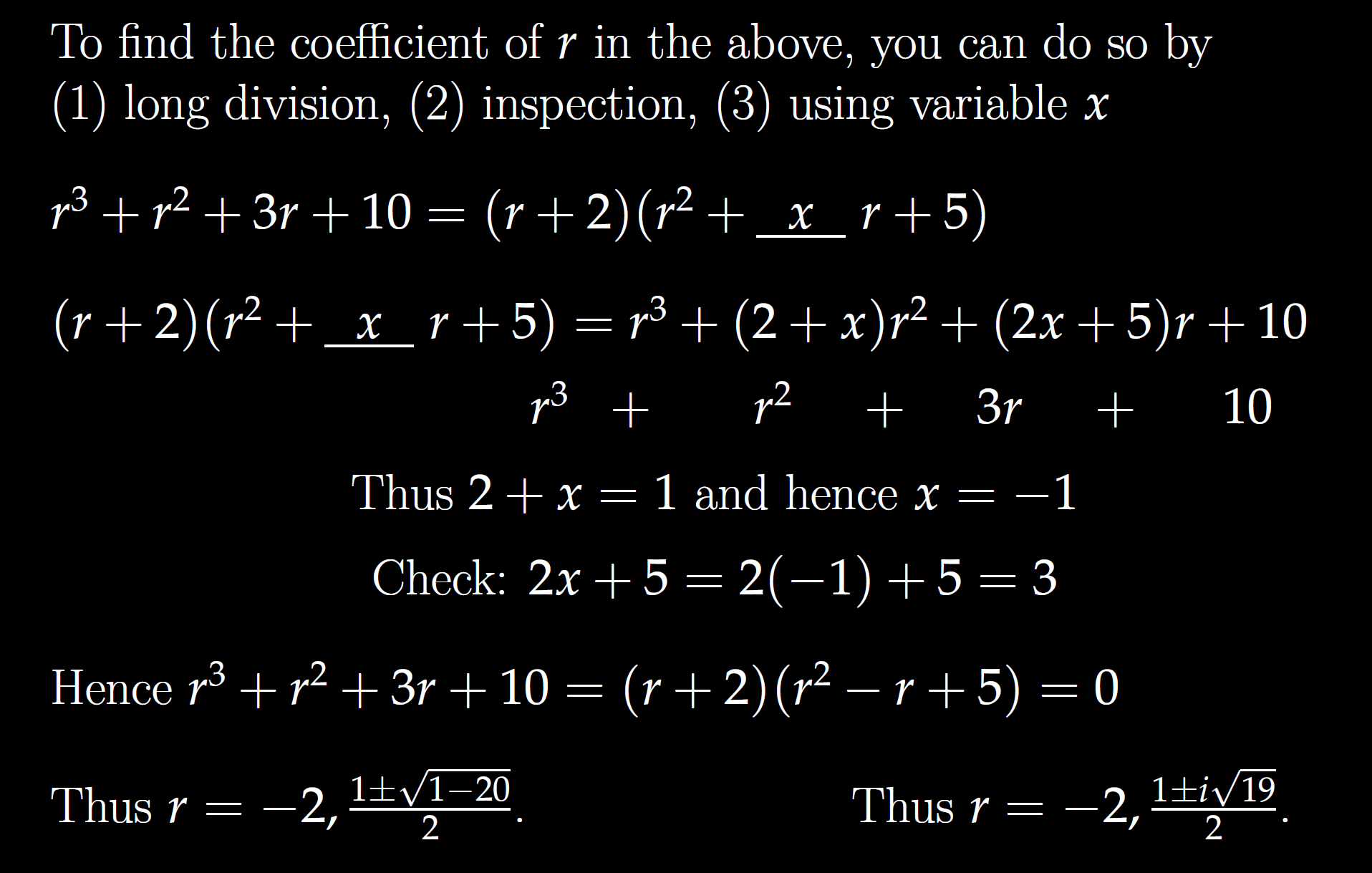 In special cases, you can use the unit circle.
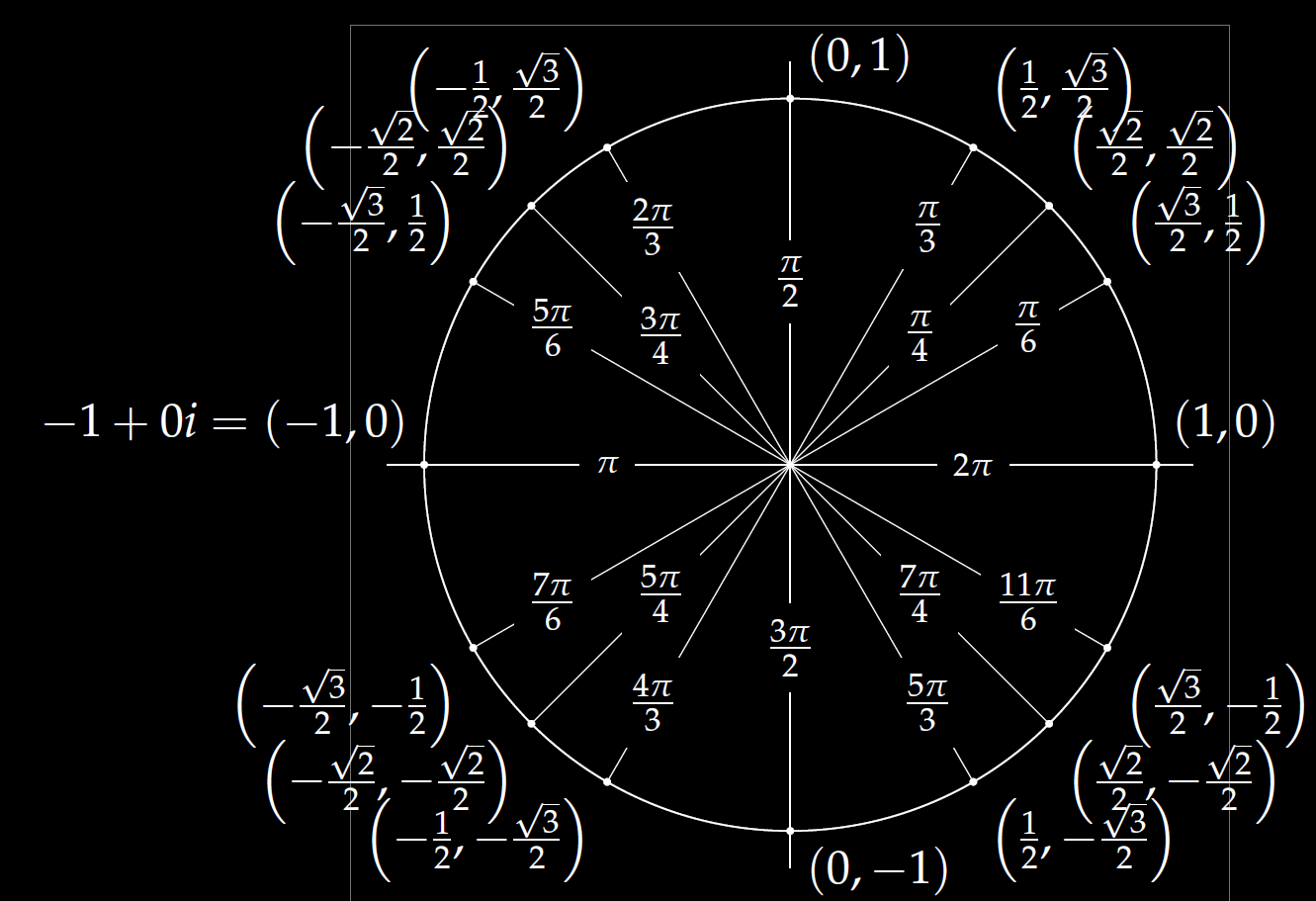 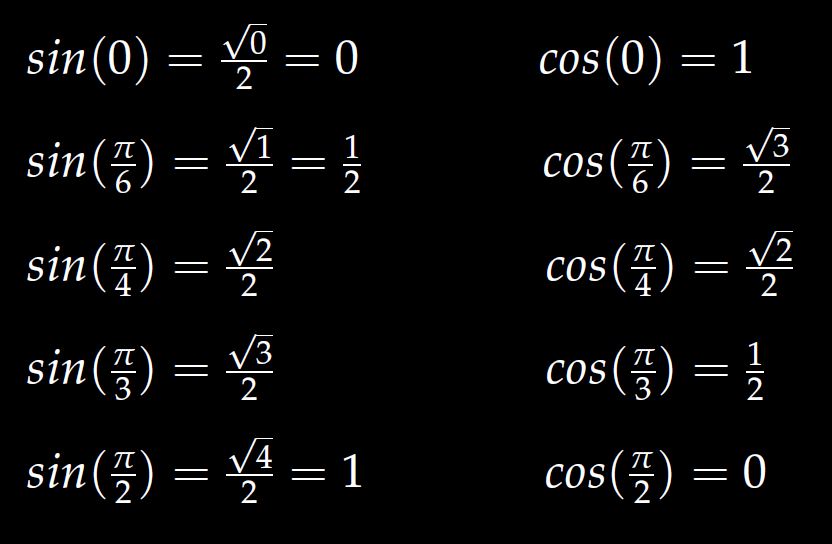 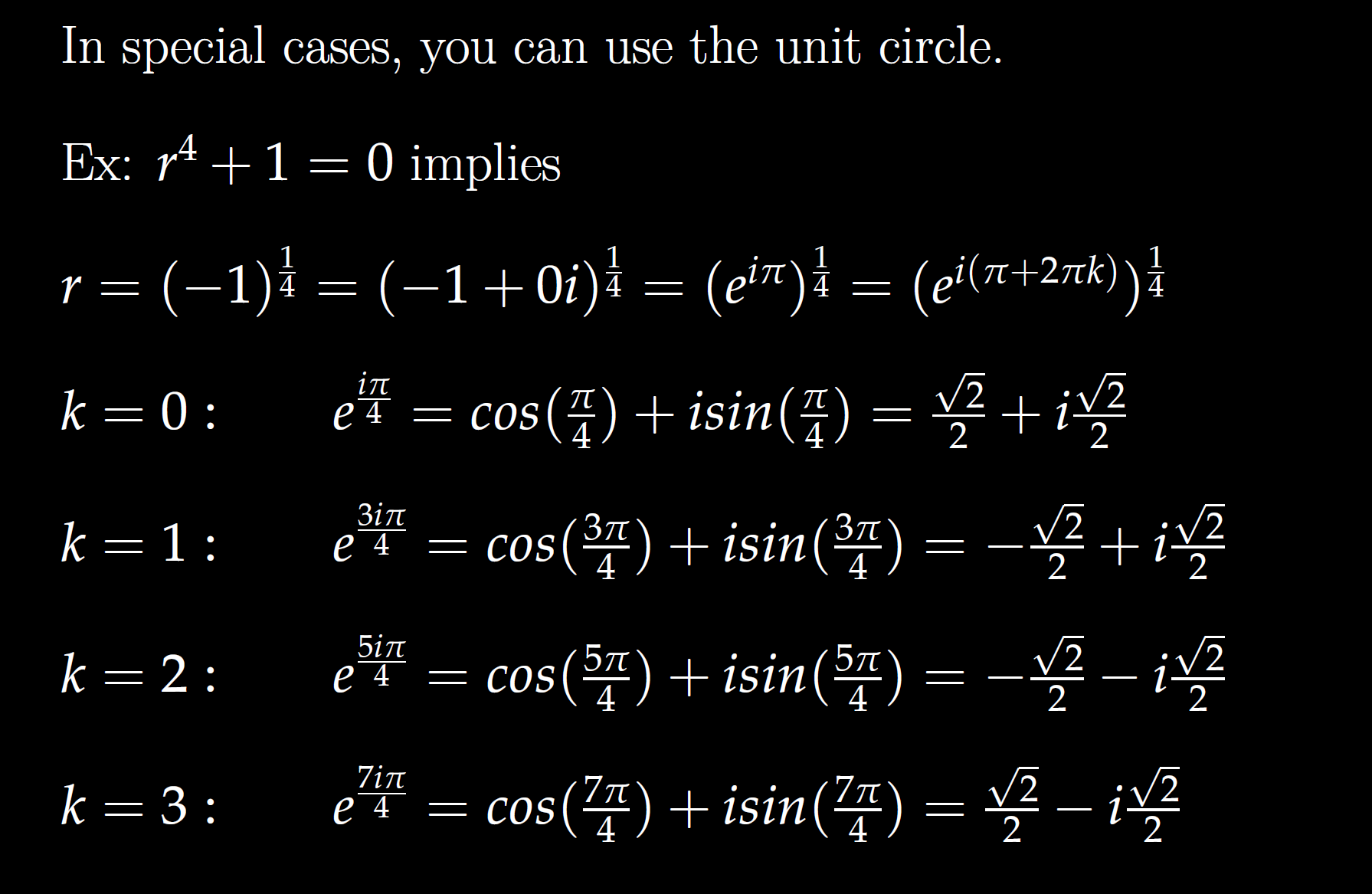 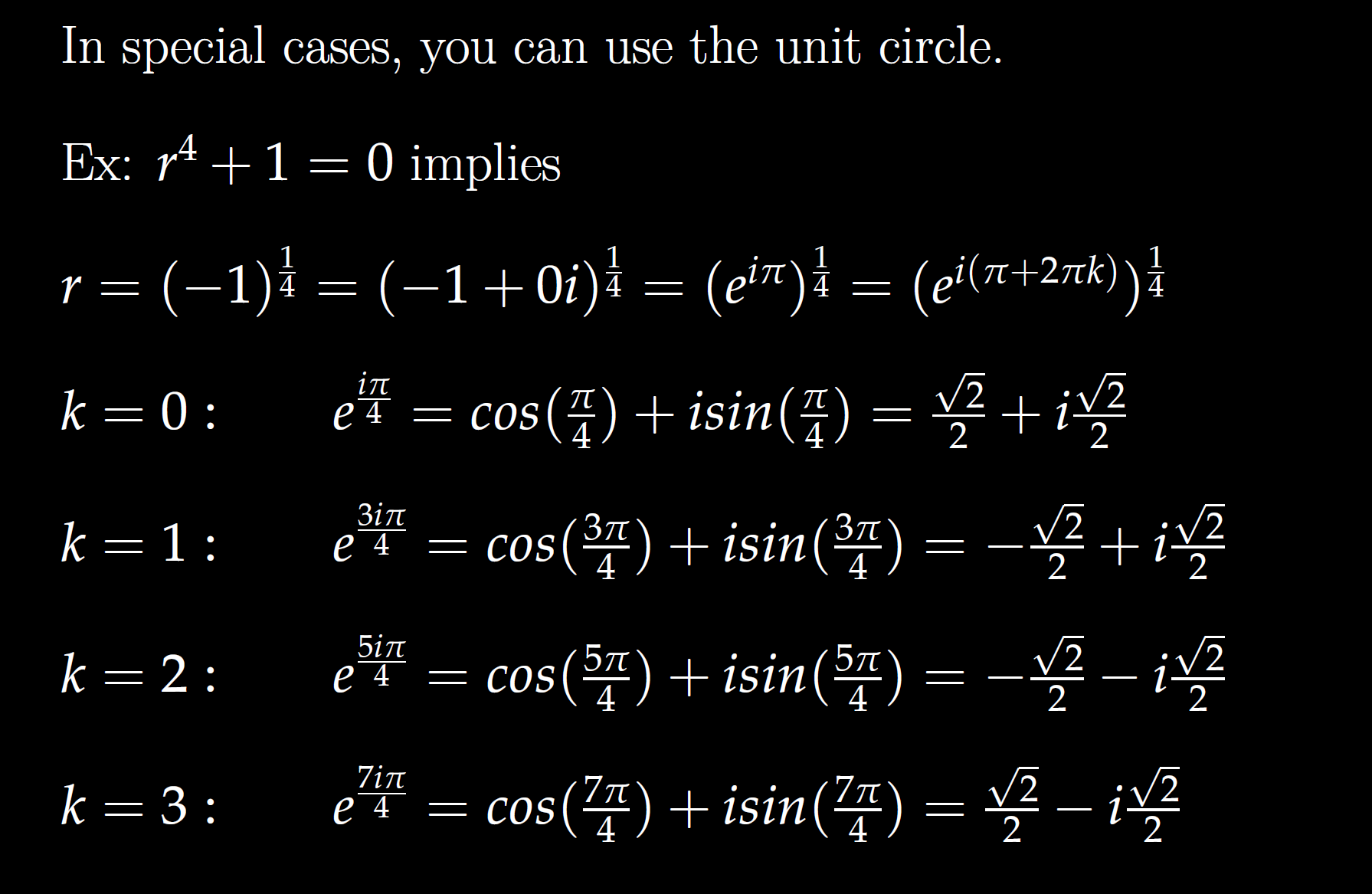 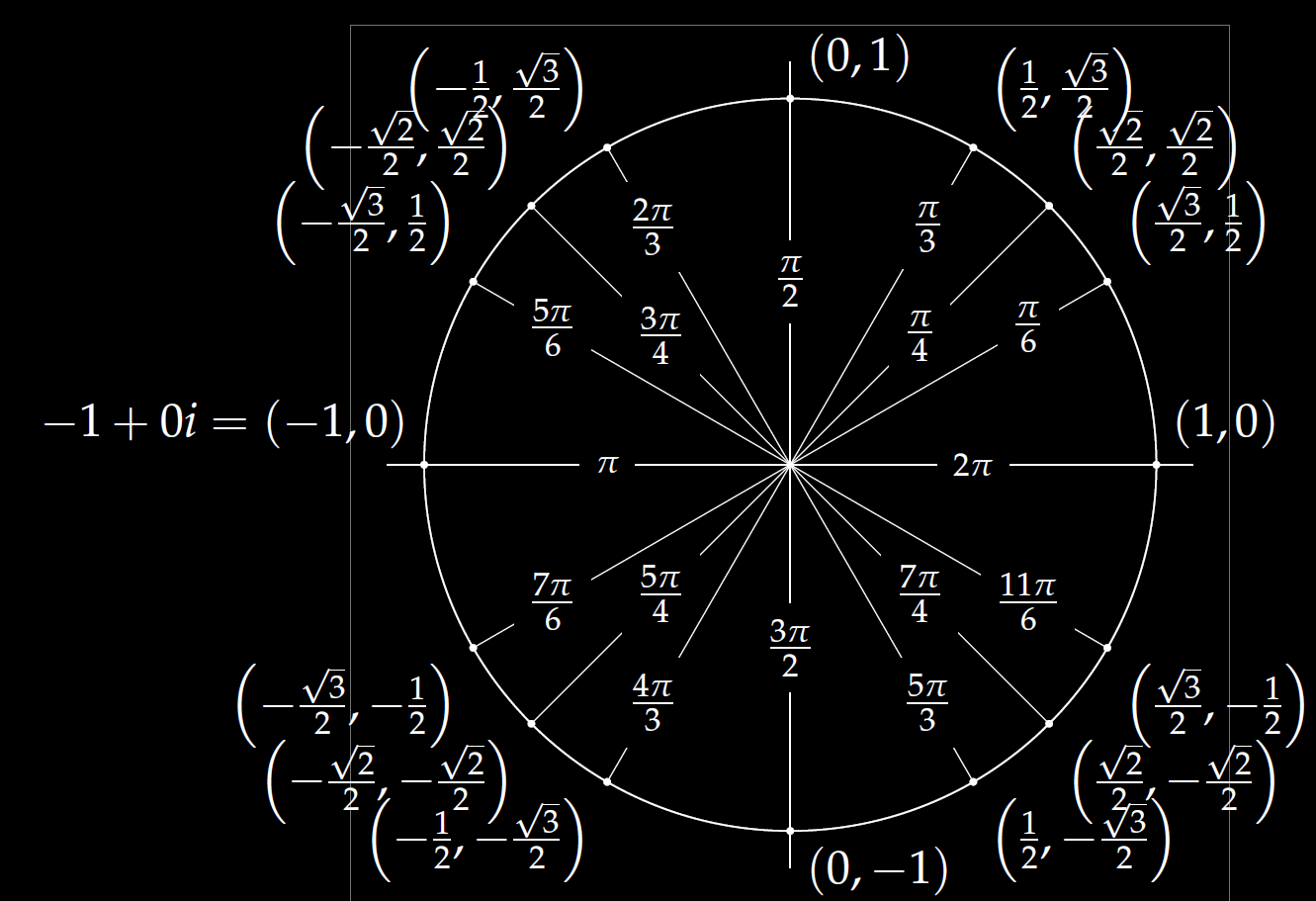 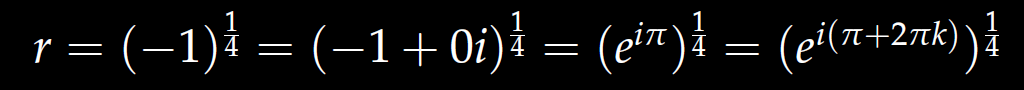 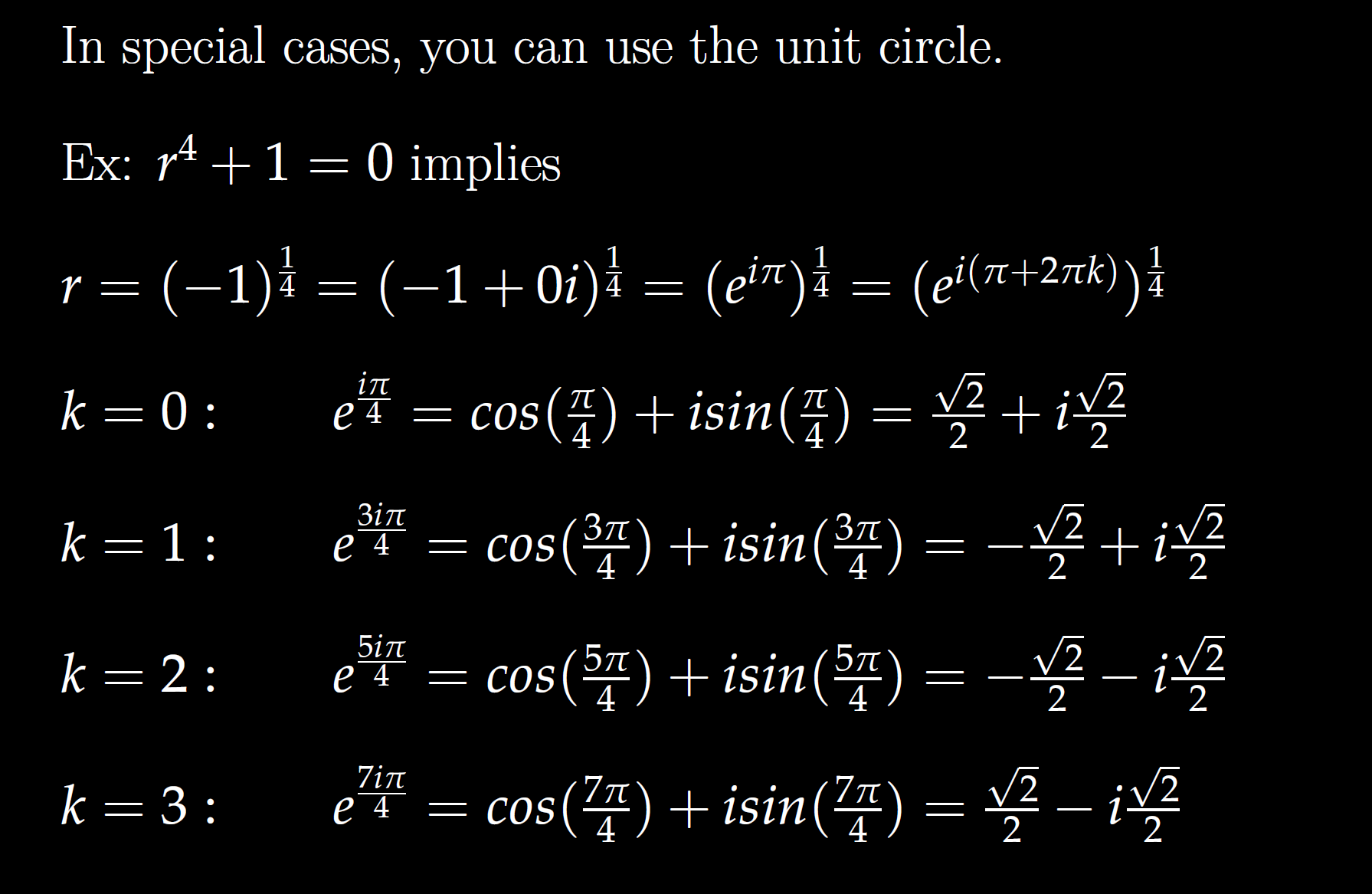 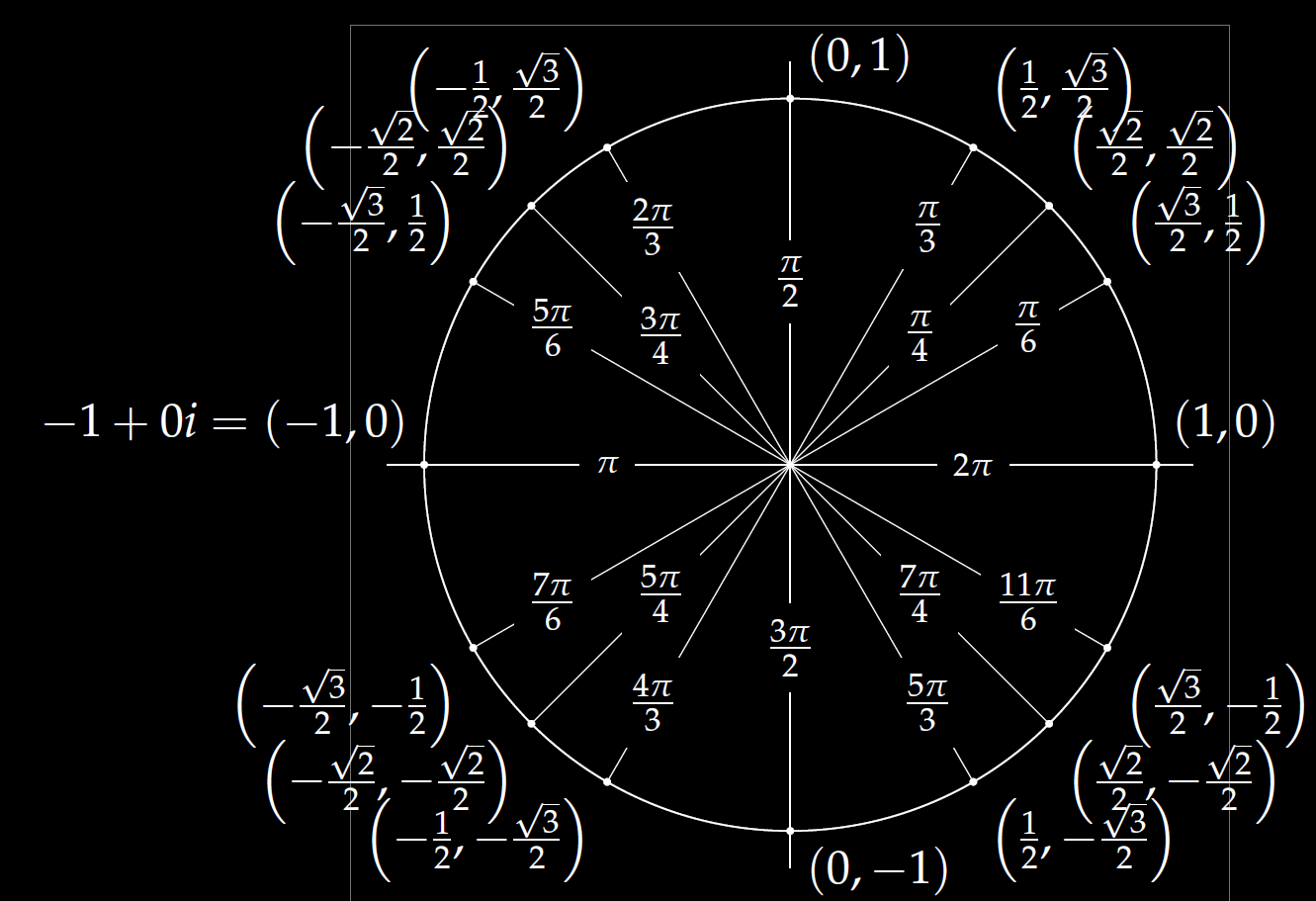 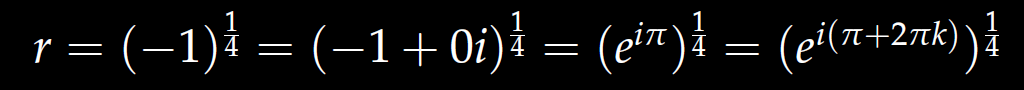 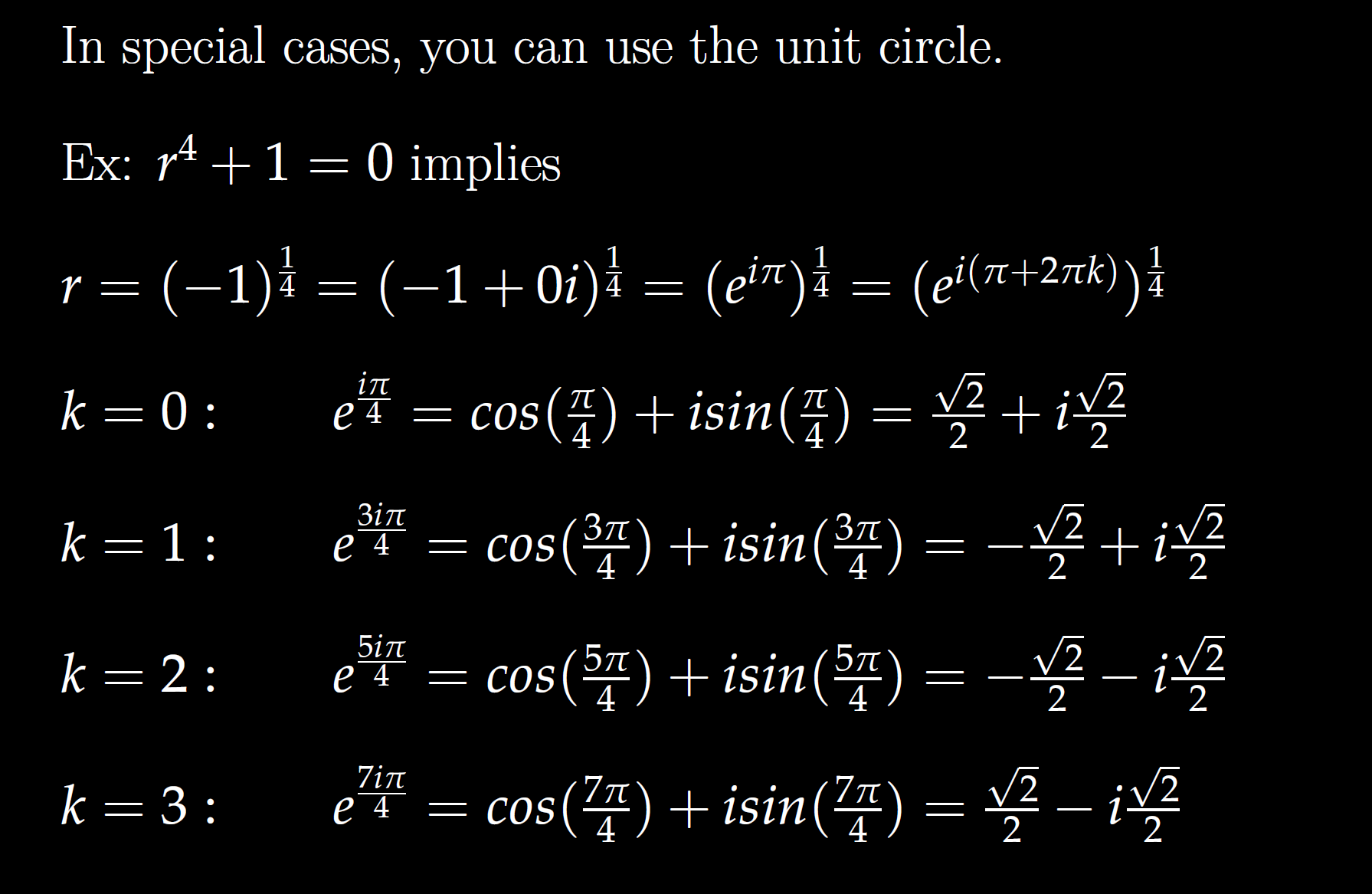 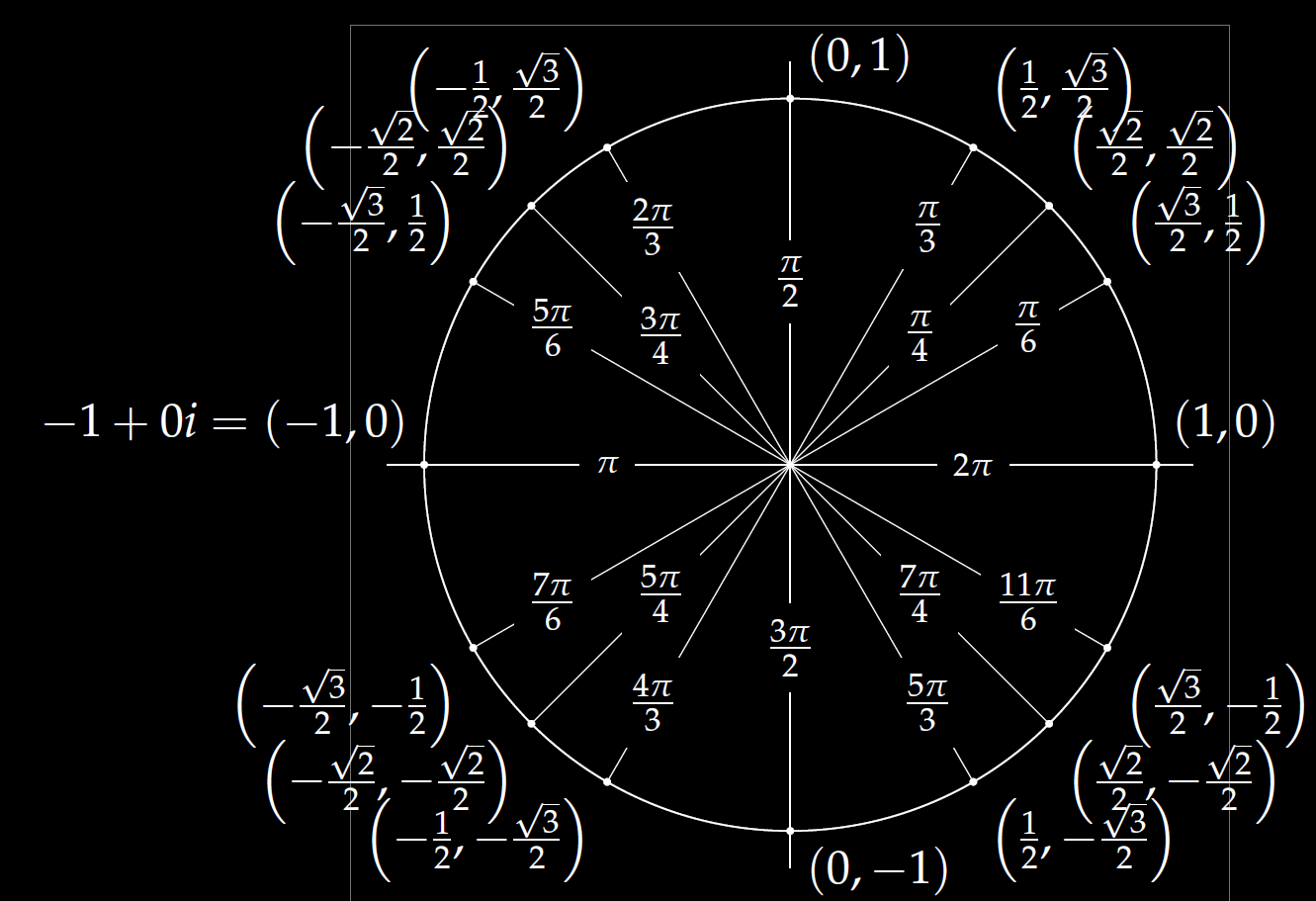 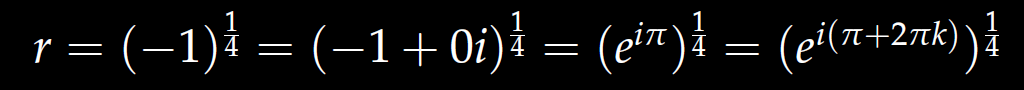 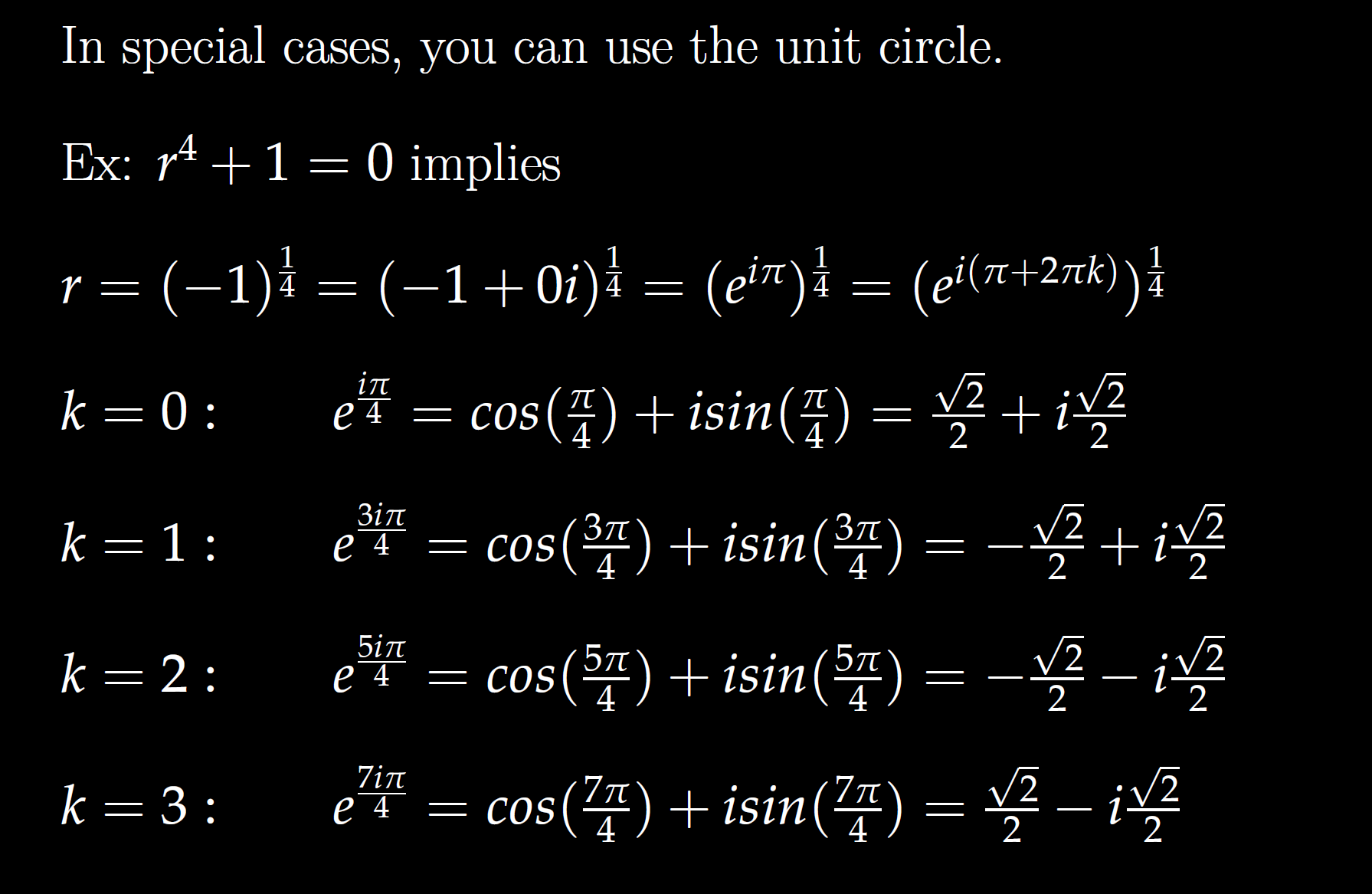 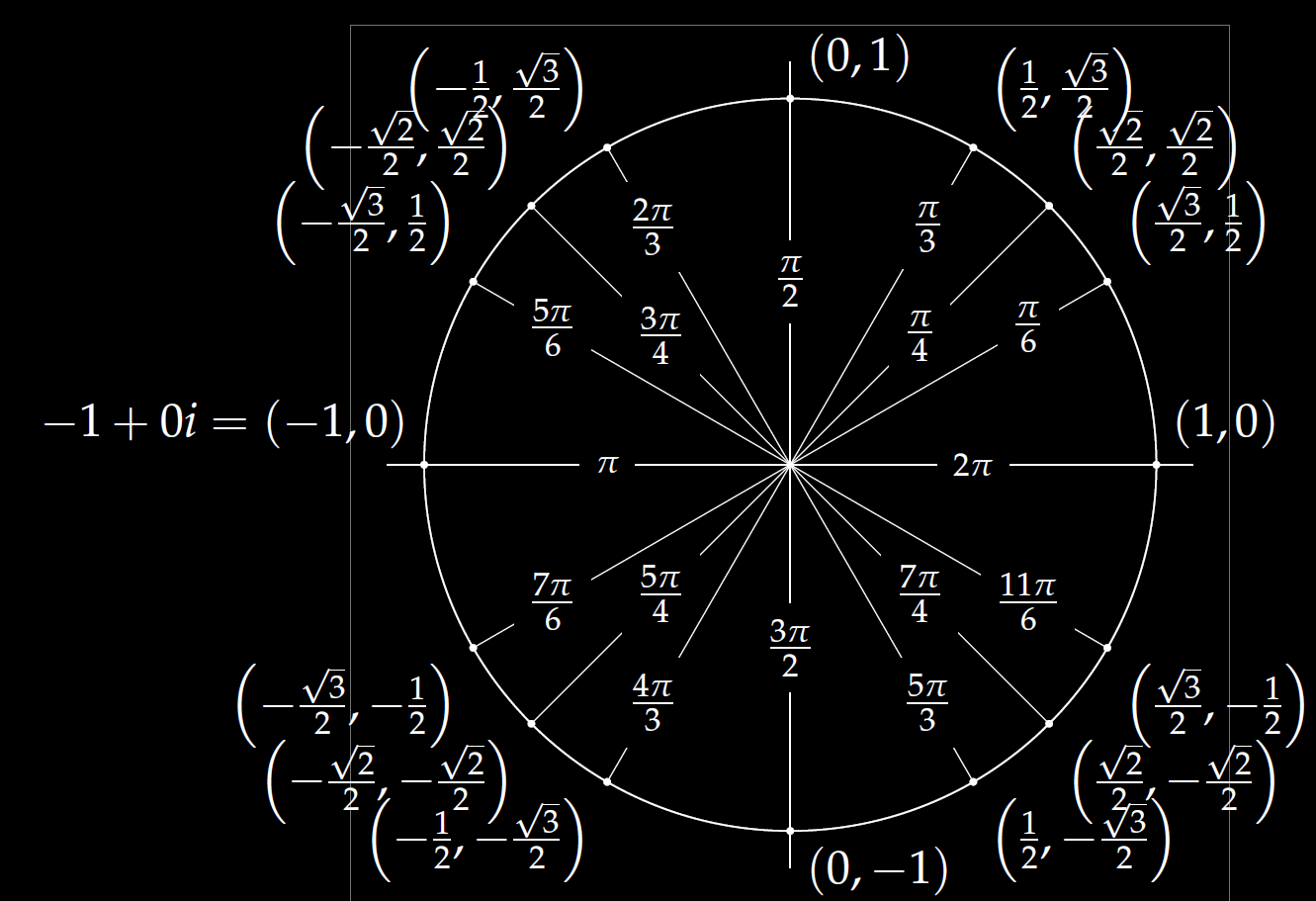 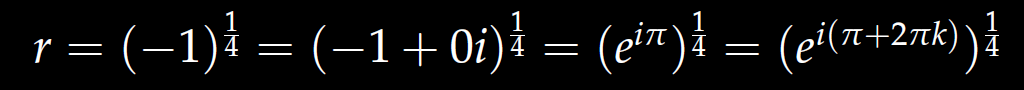 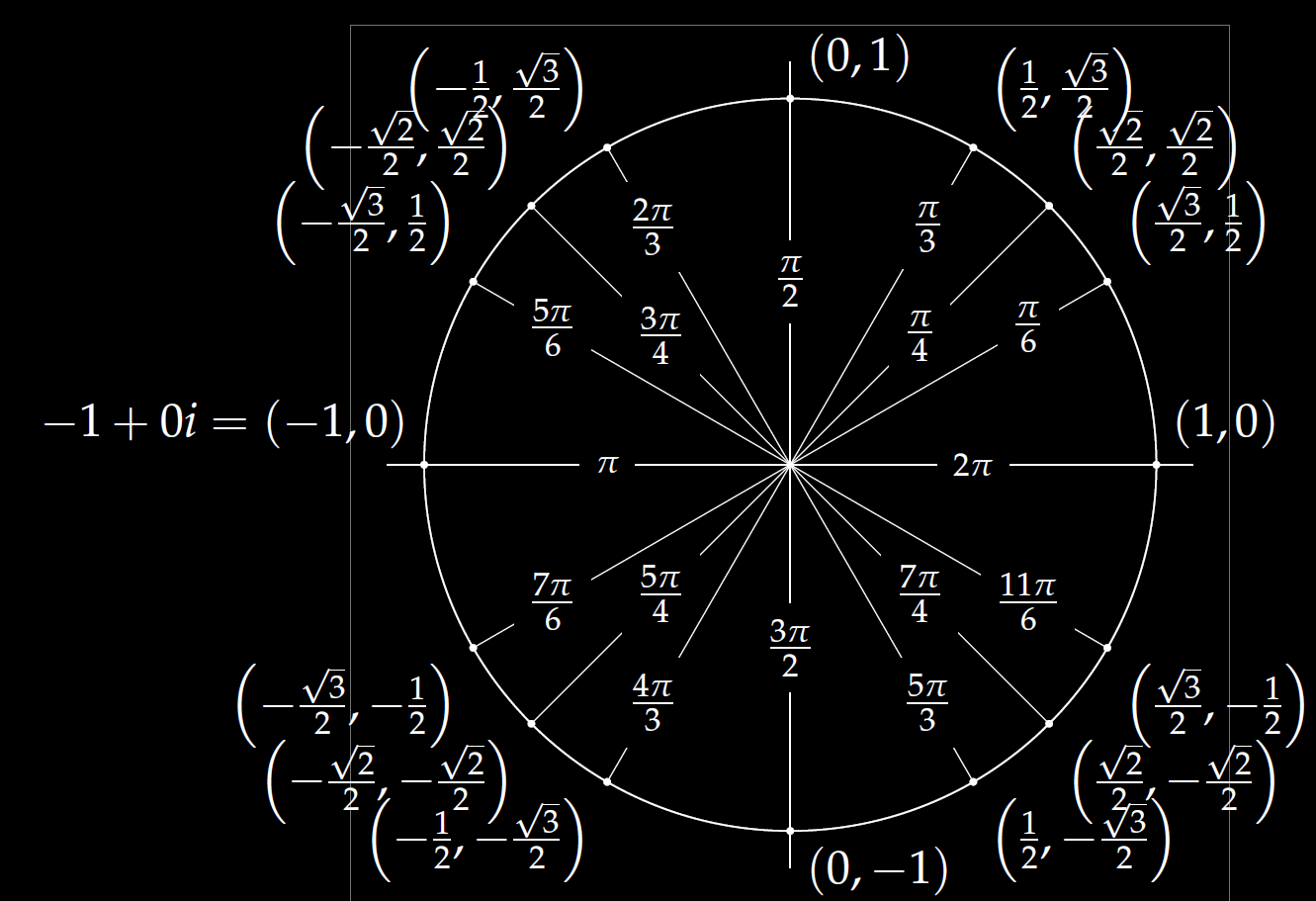 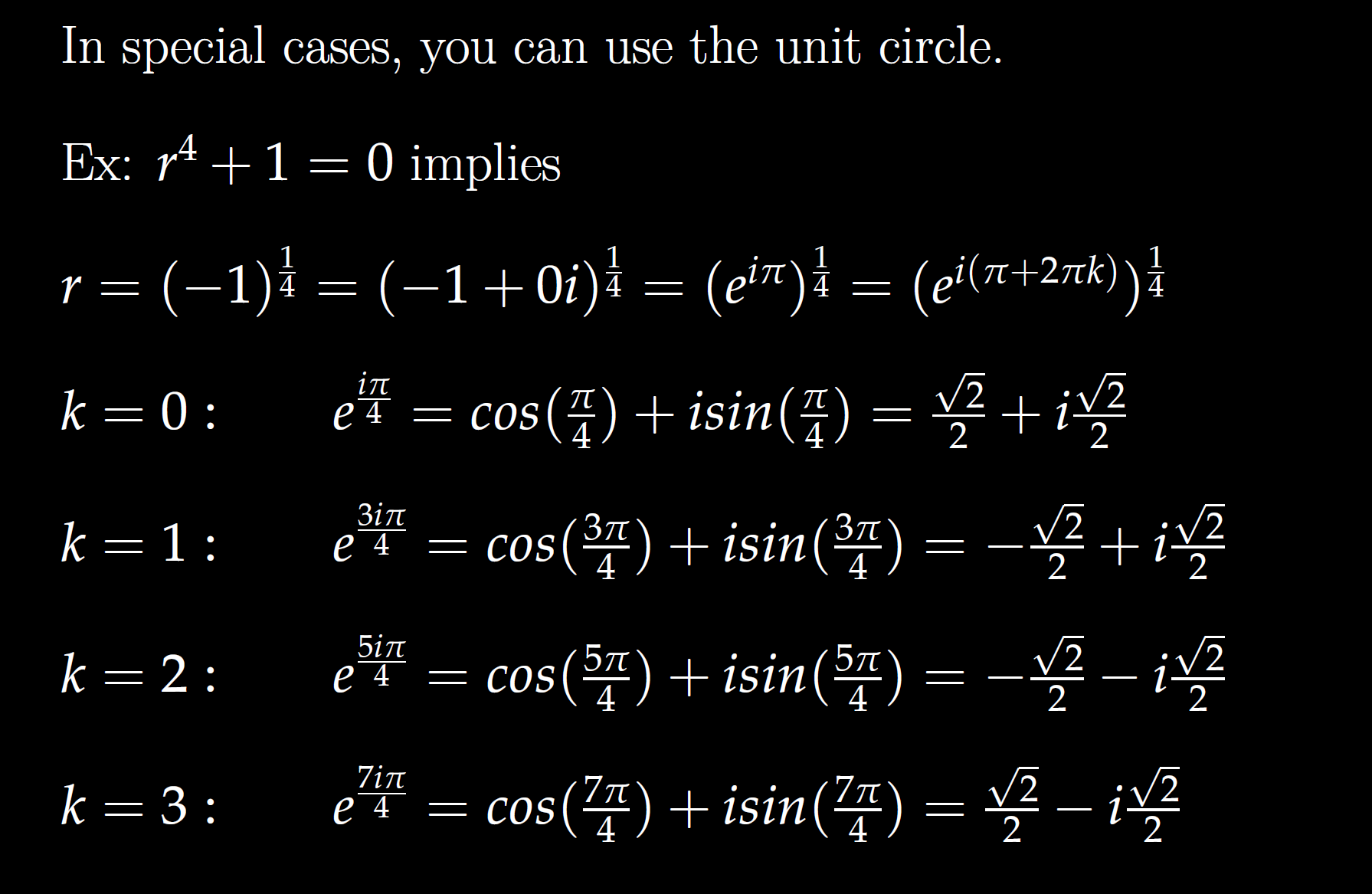 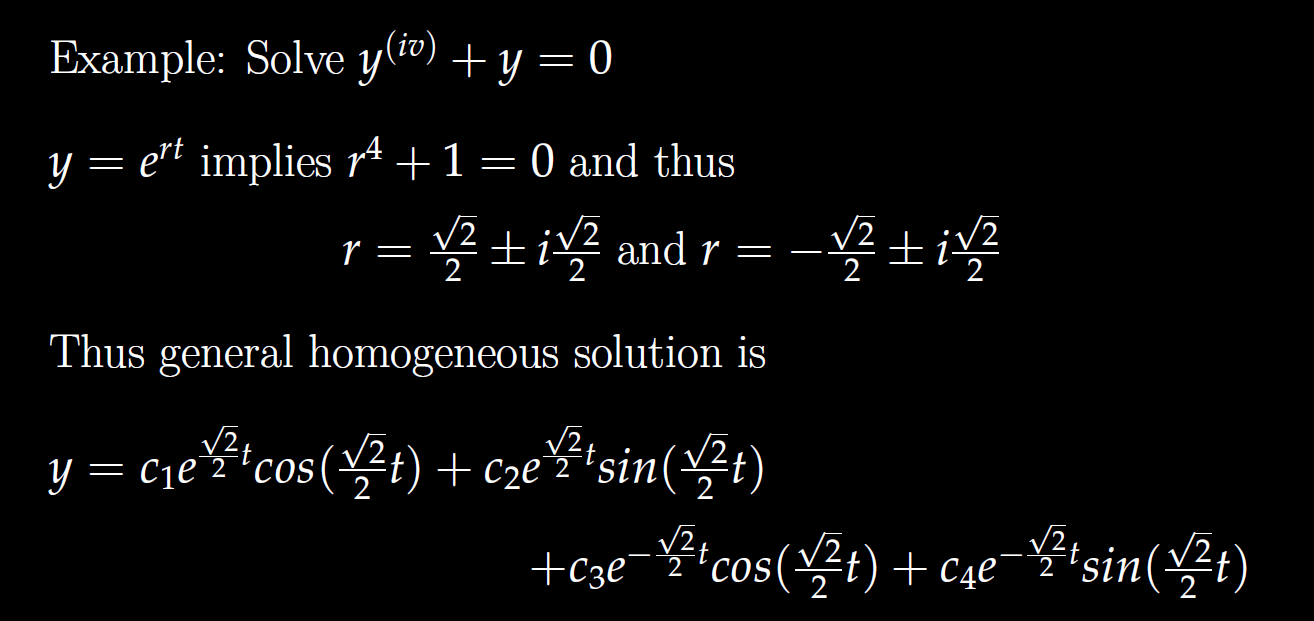 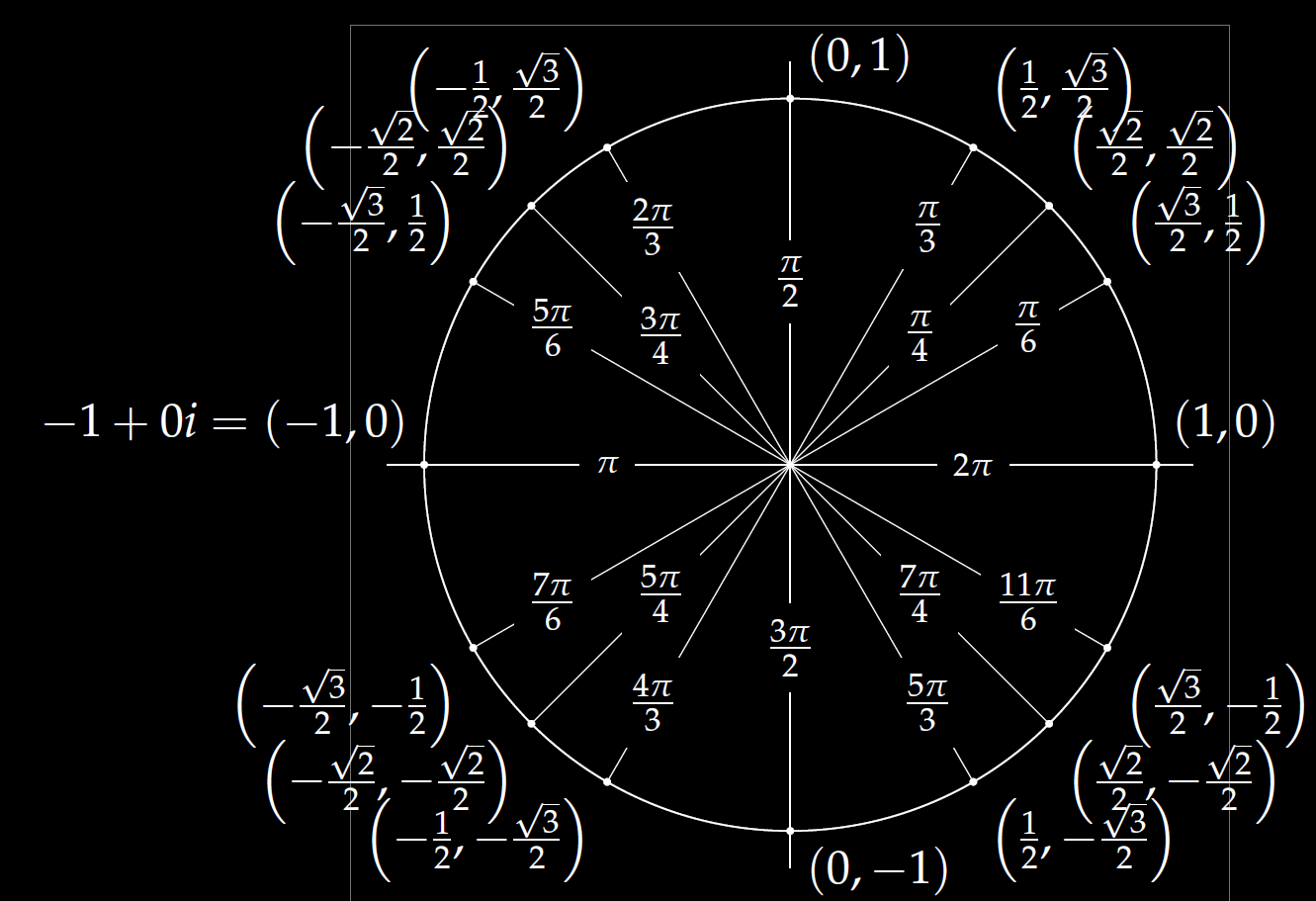 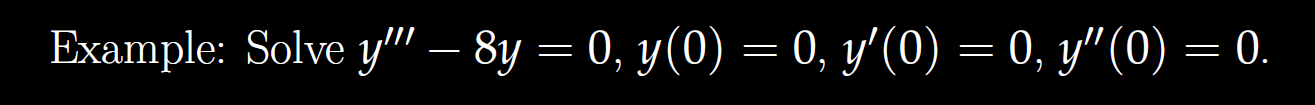 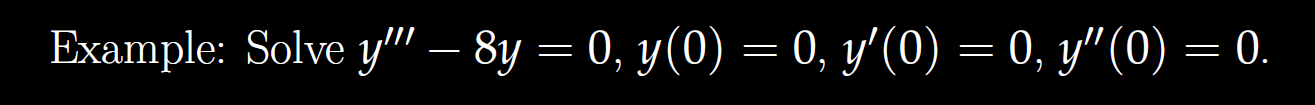 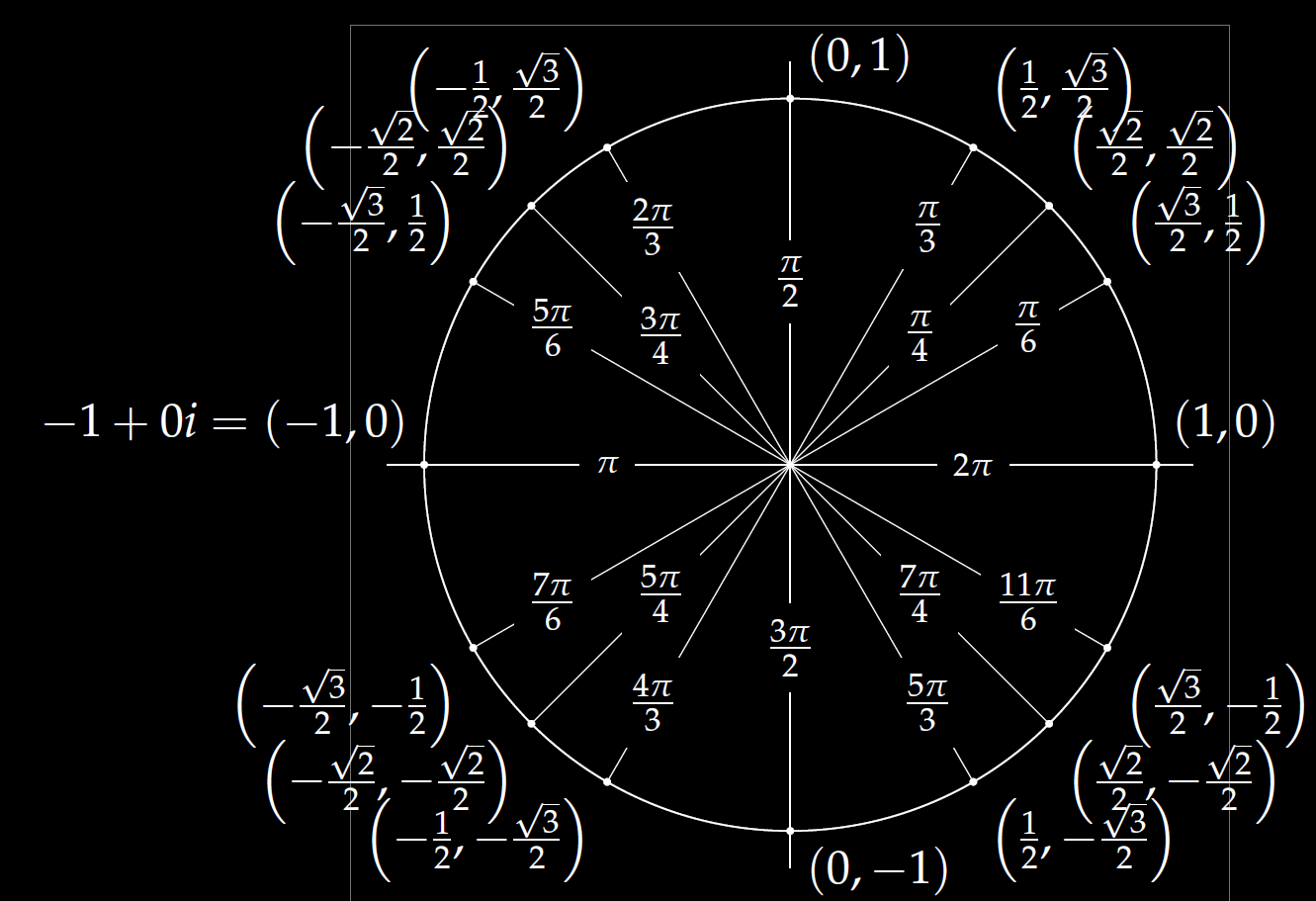 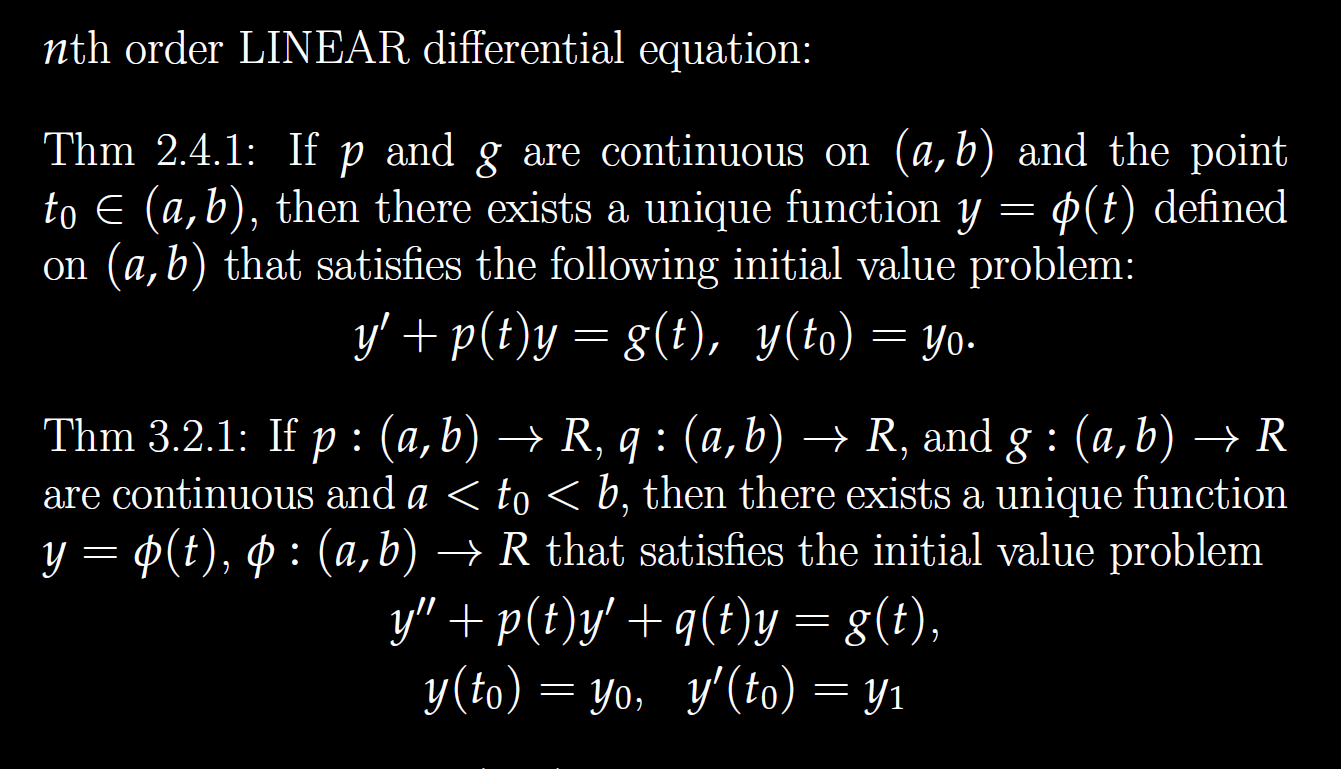 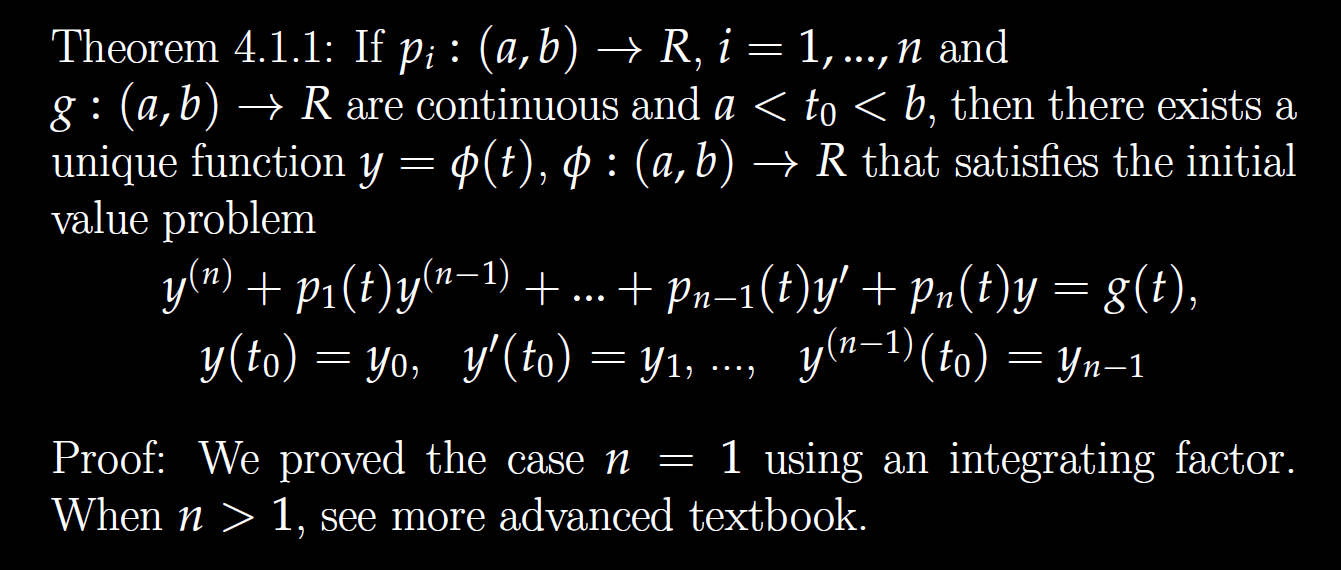 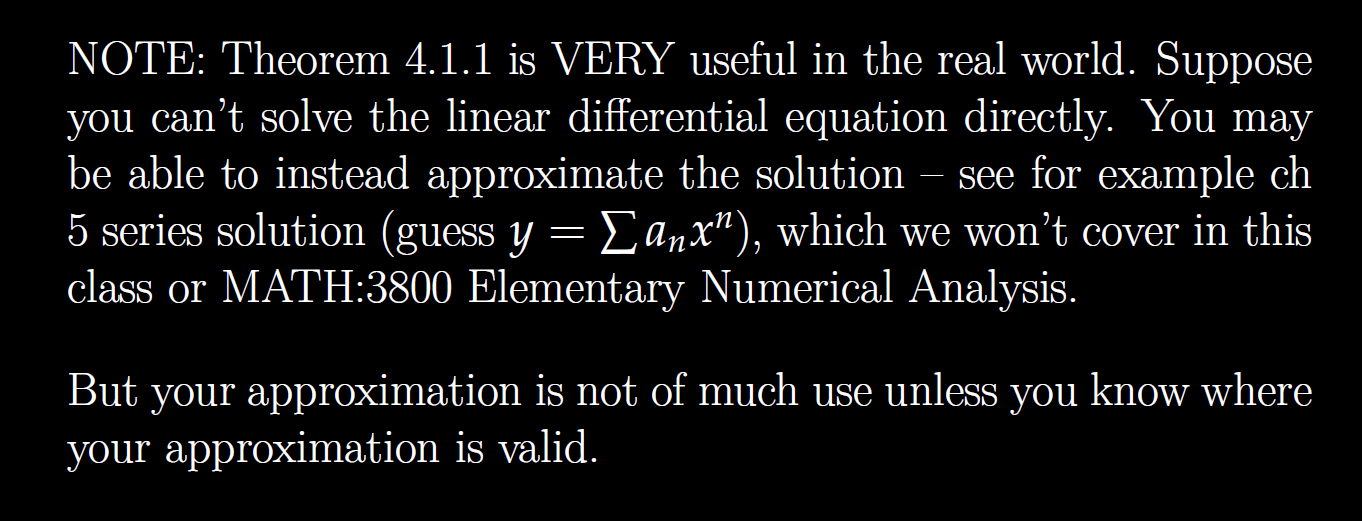 Determine (without solving the problem) an interval in which the solution of the given initial value problem is certain to exist and be unique.
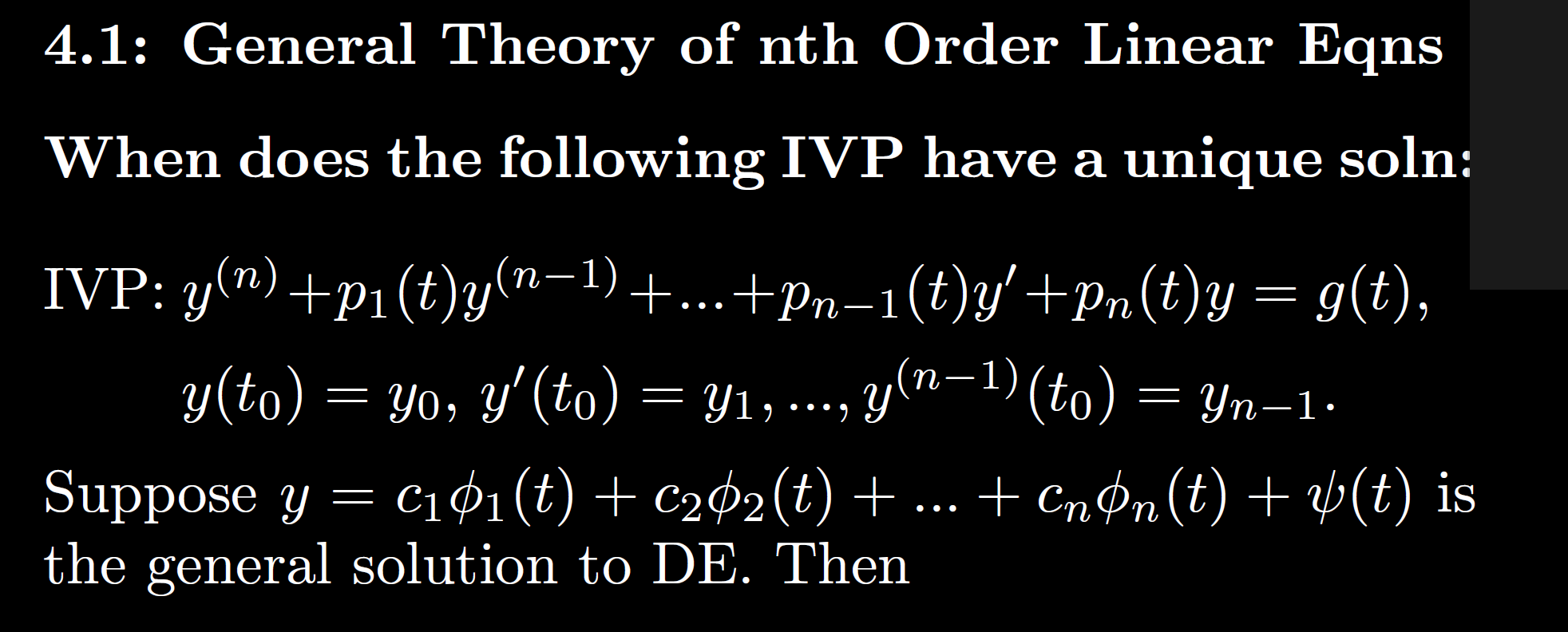 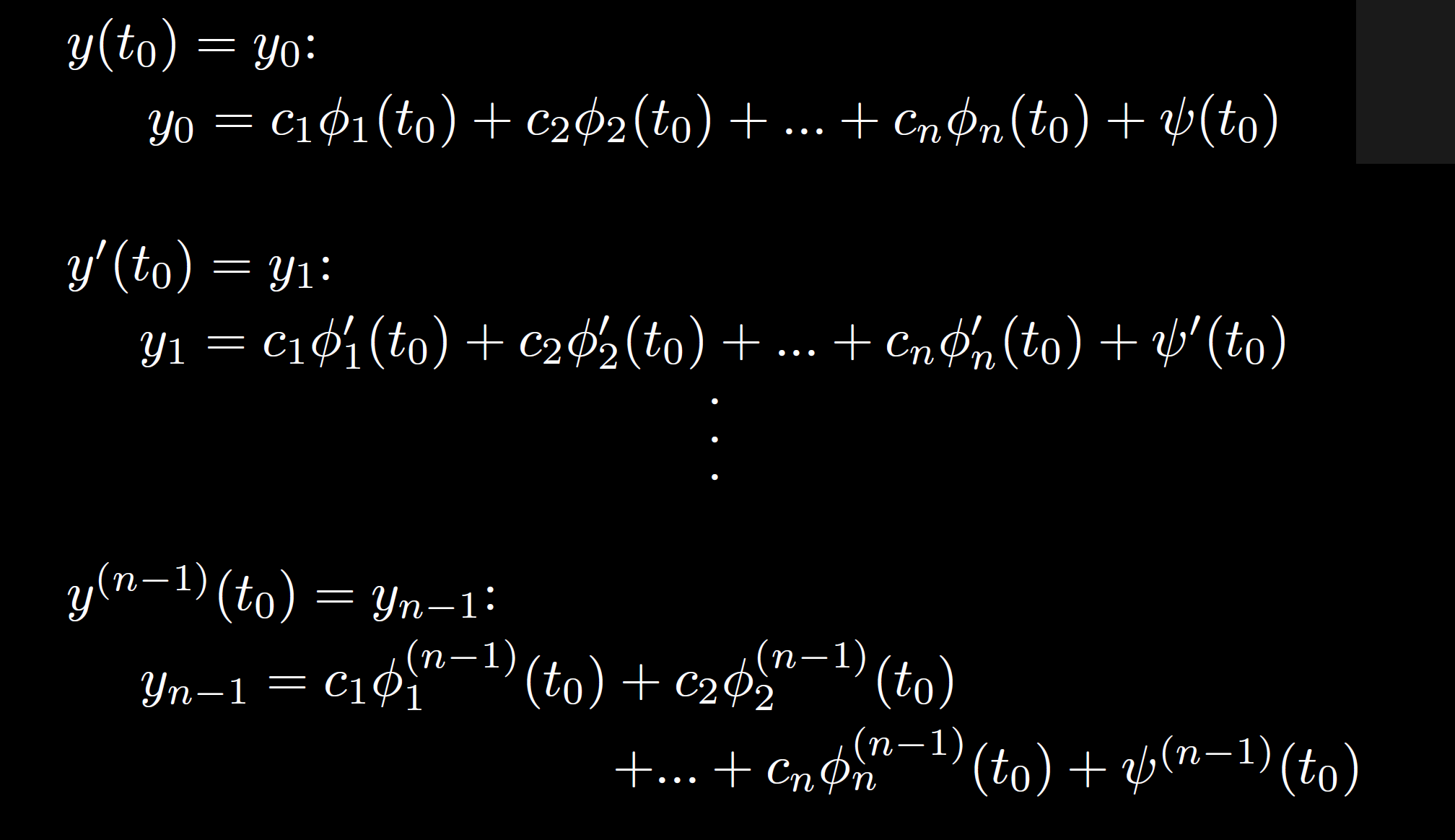 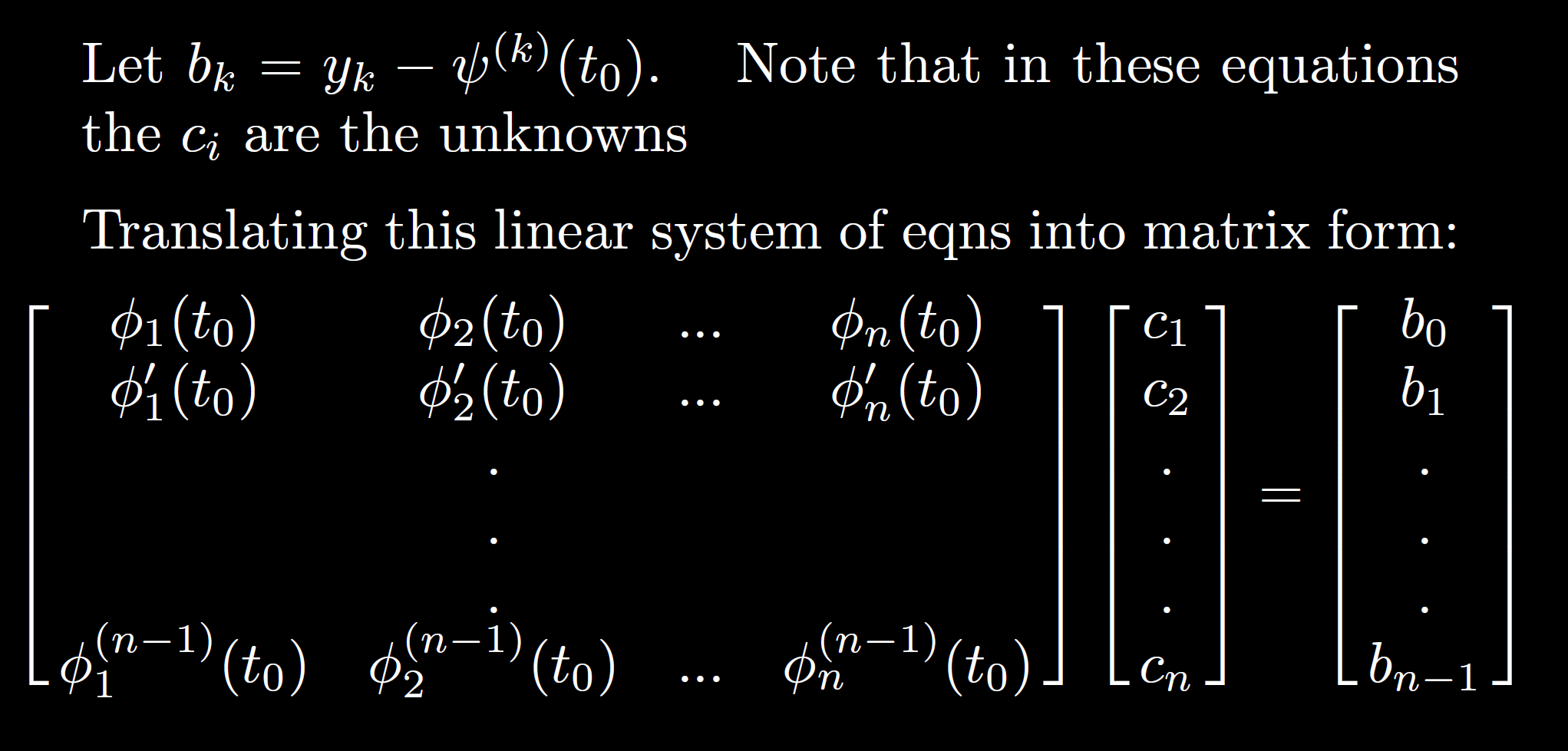 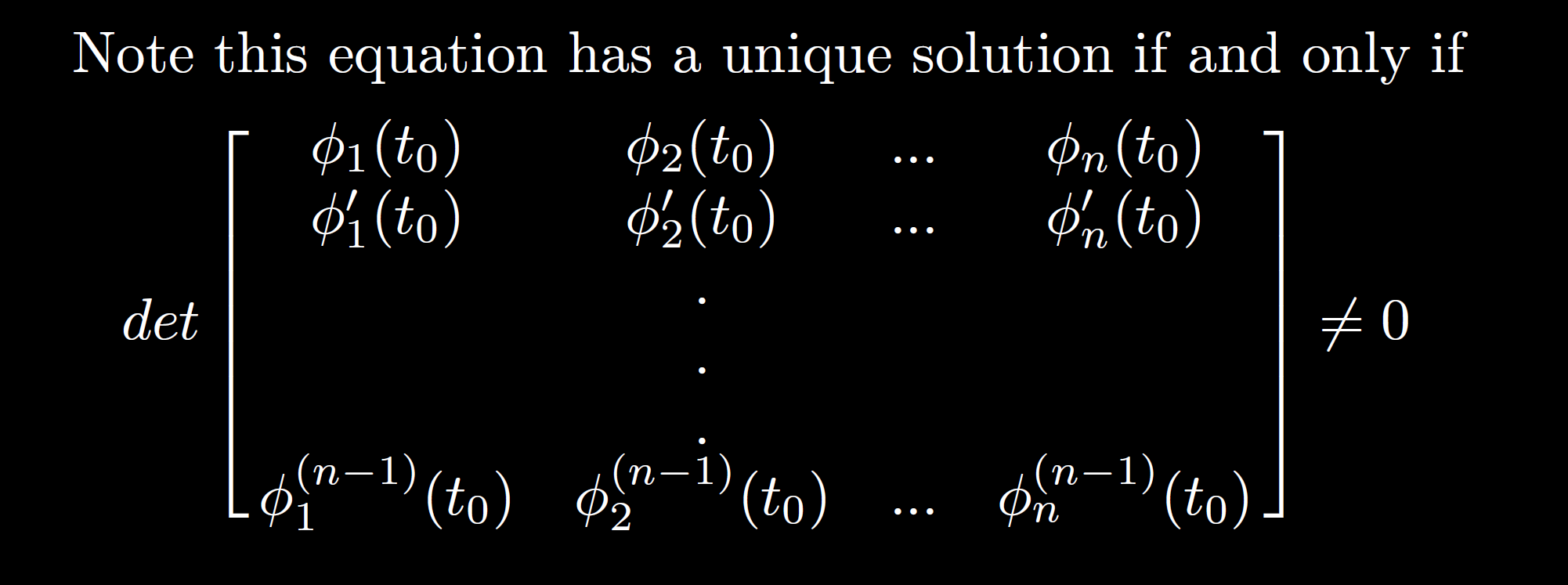 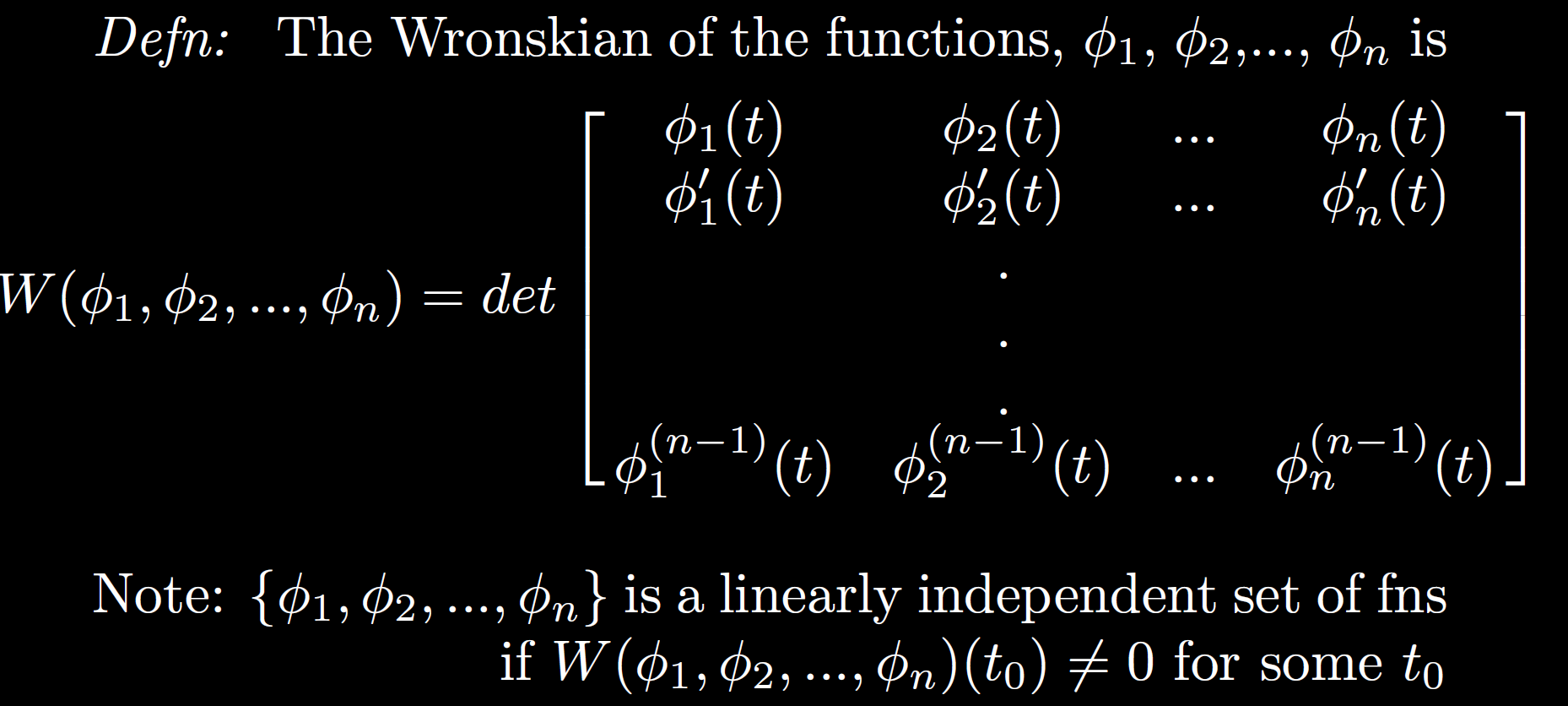 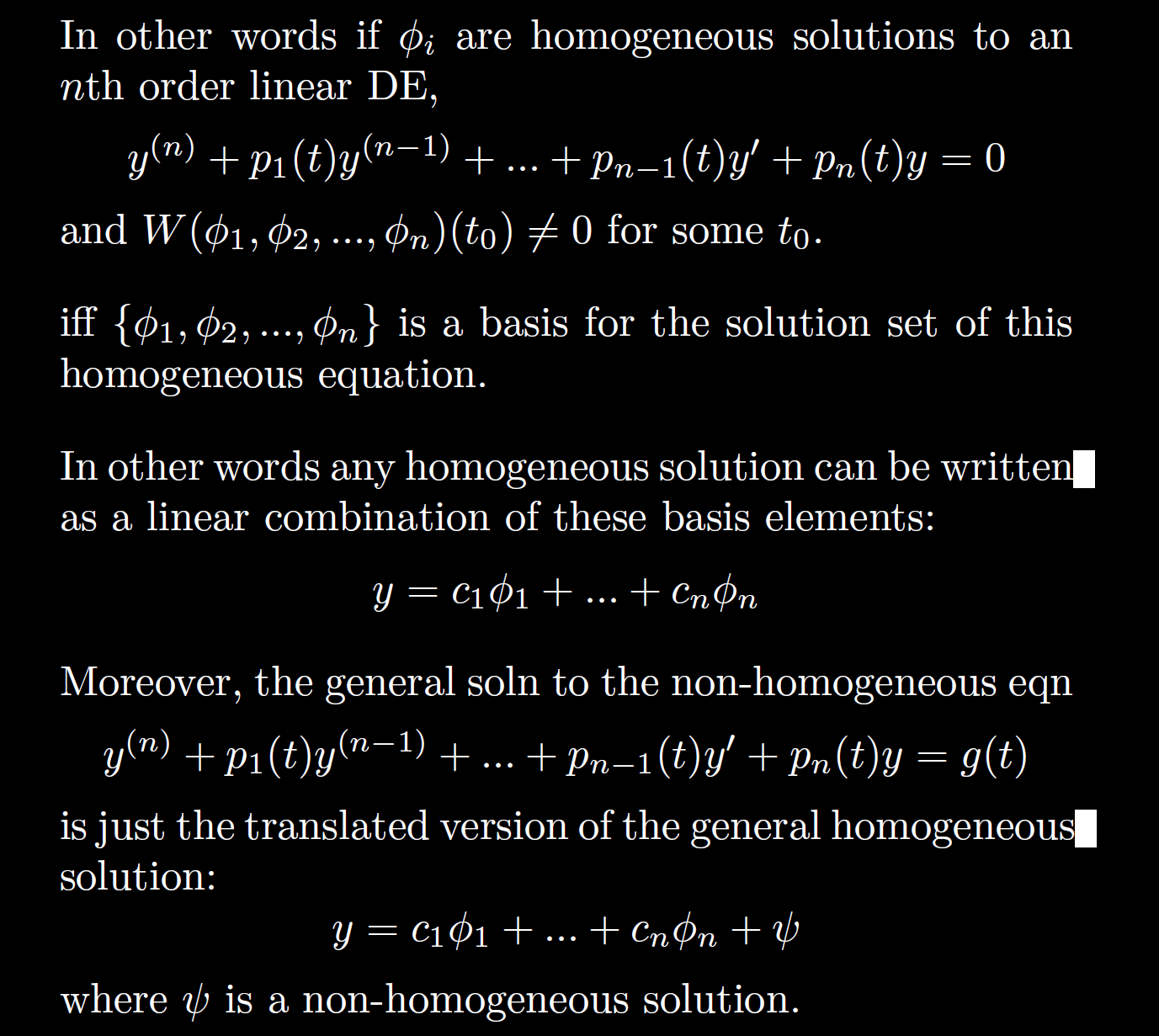 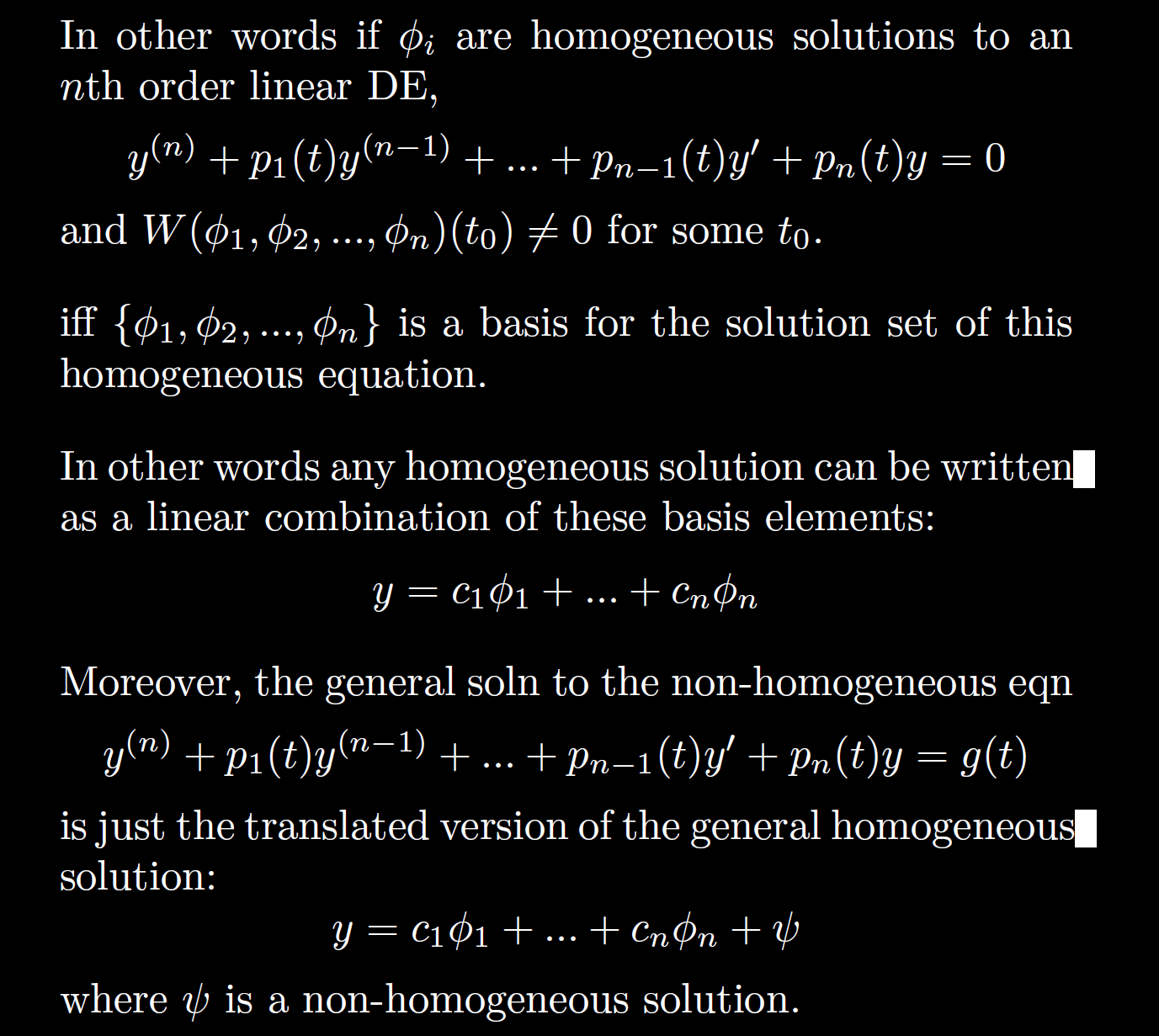 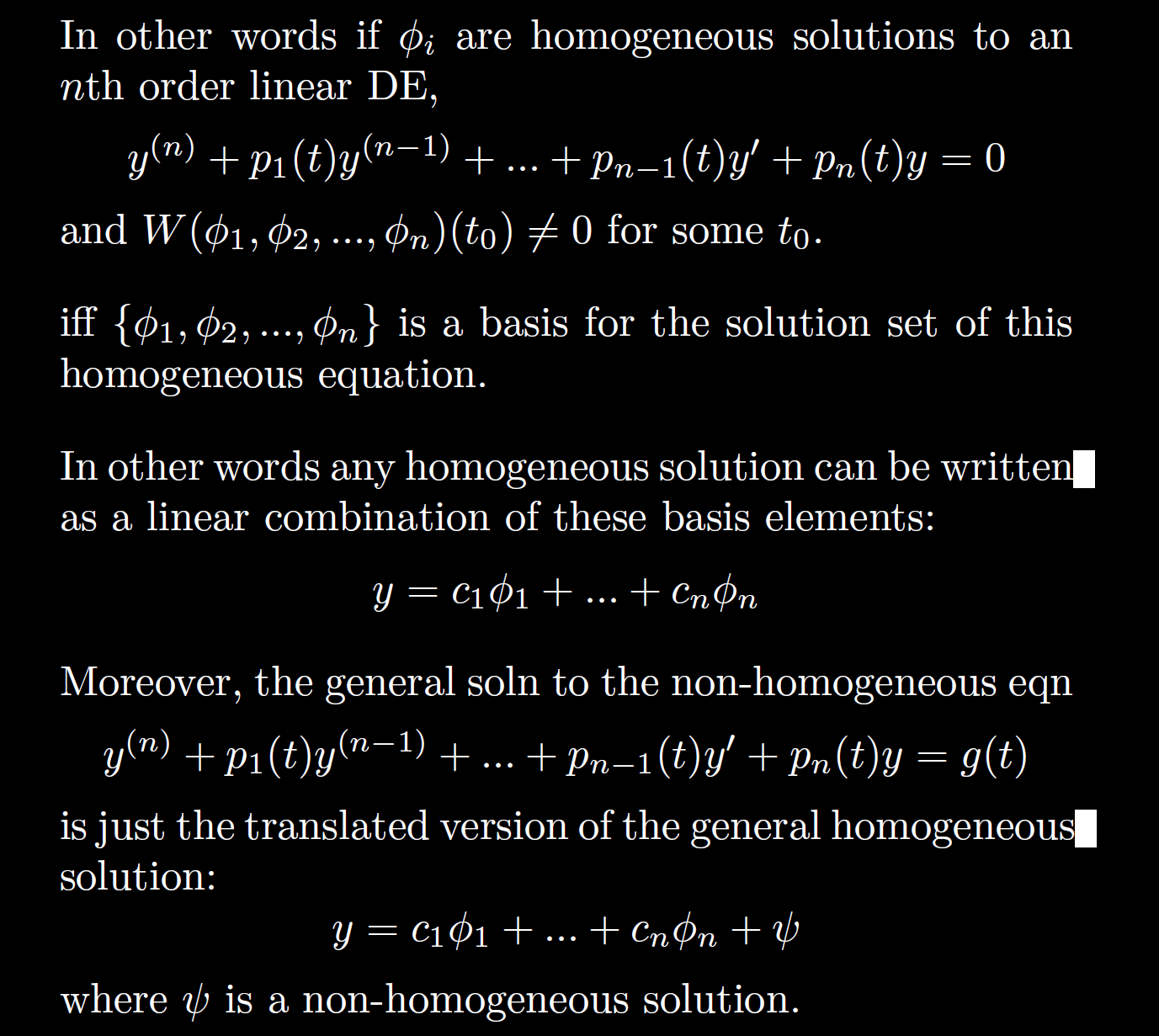 Linear Independence and the Wronskian
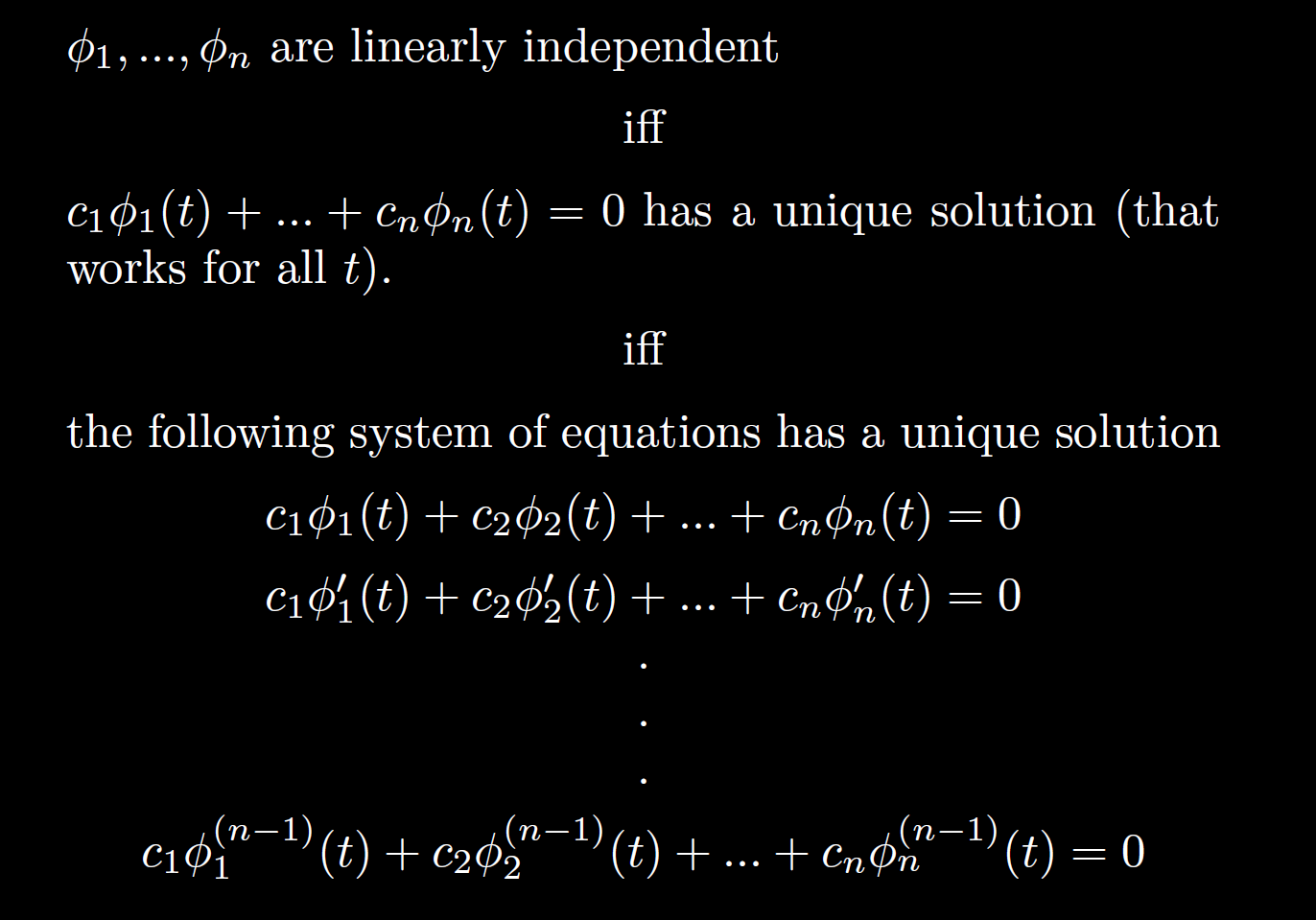 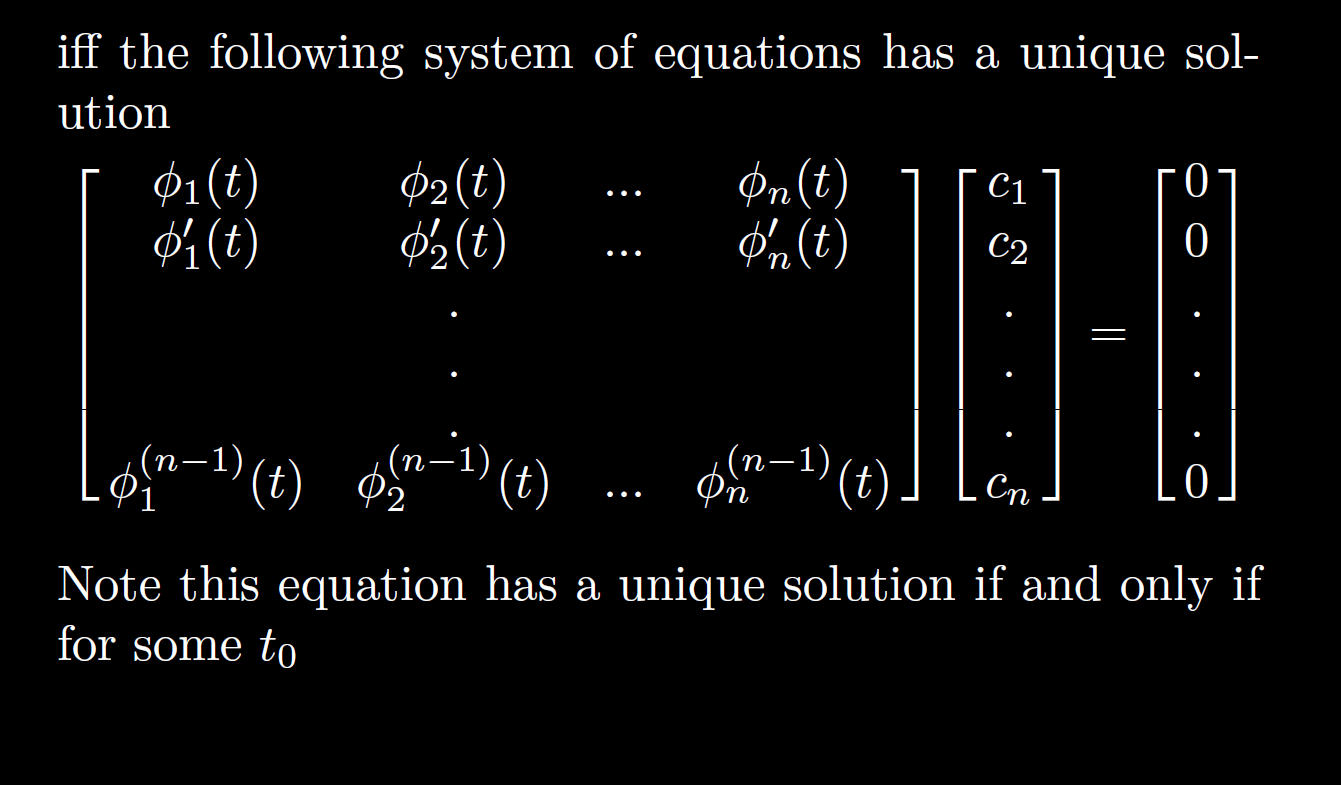 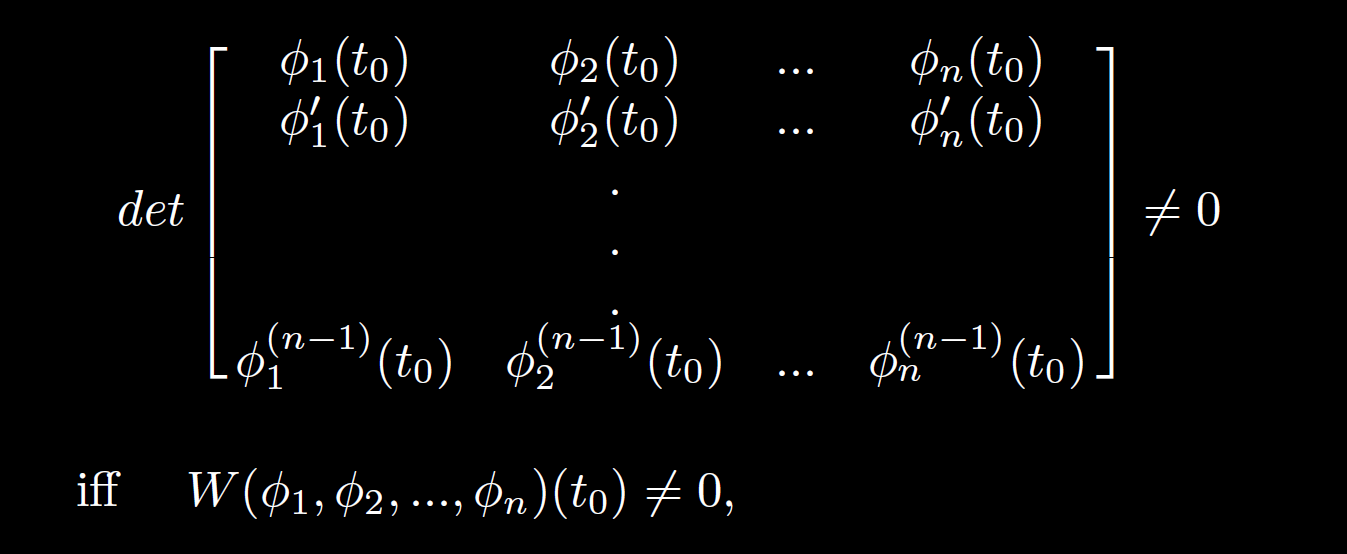 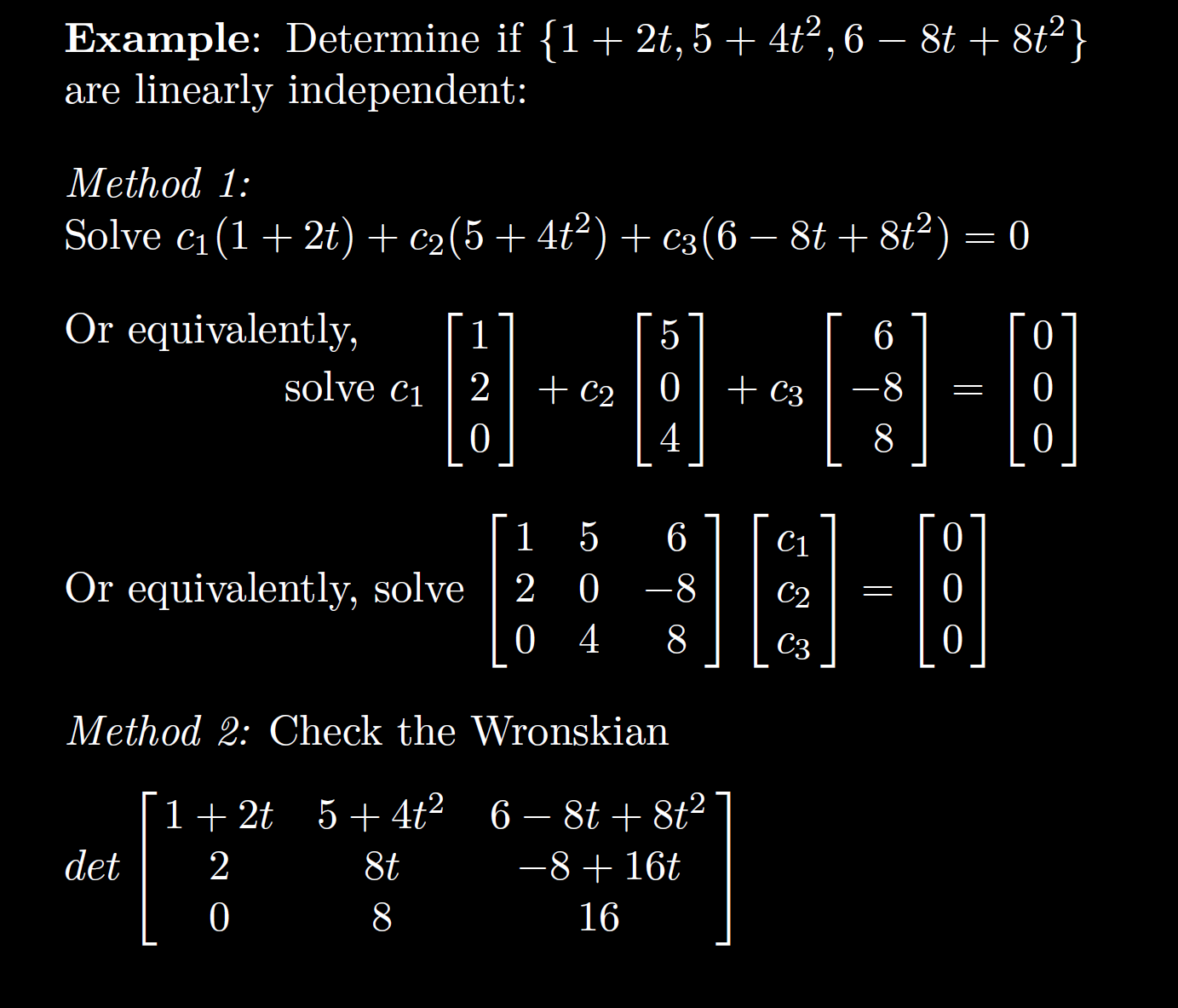 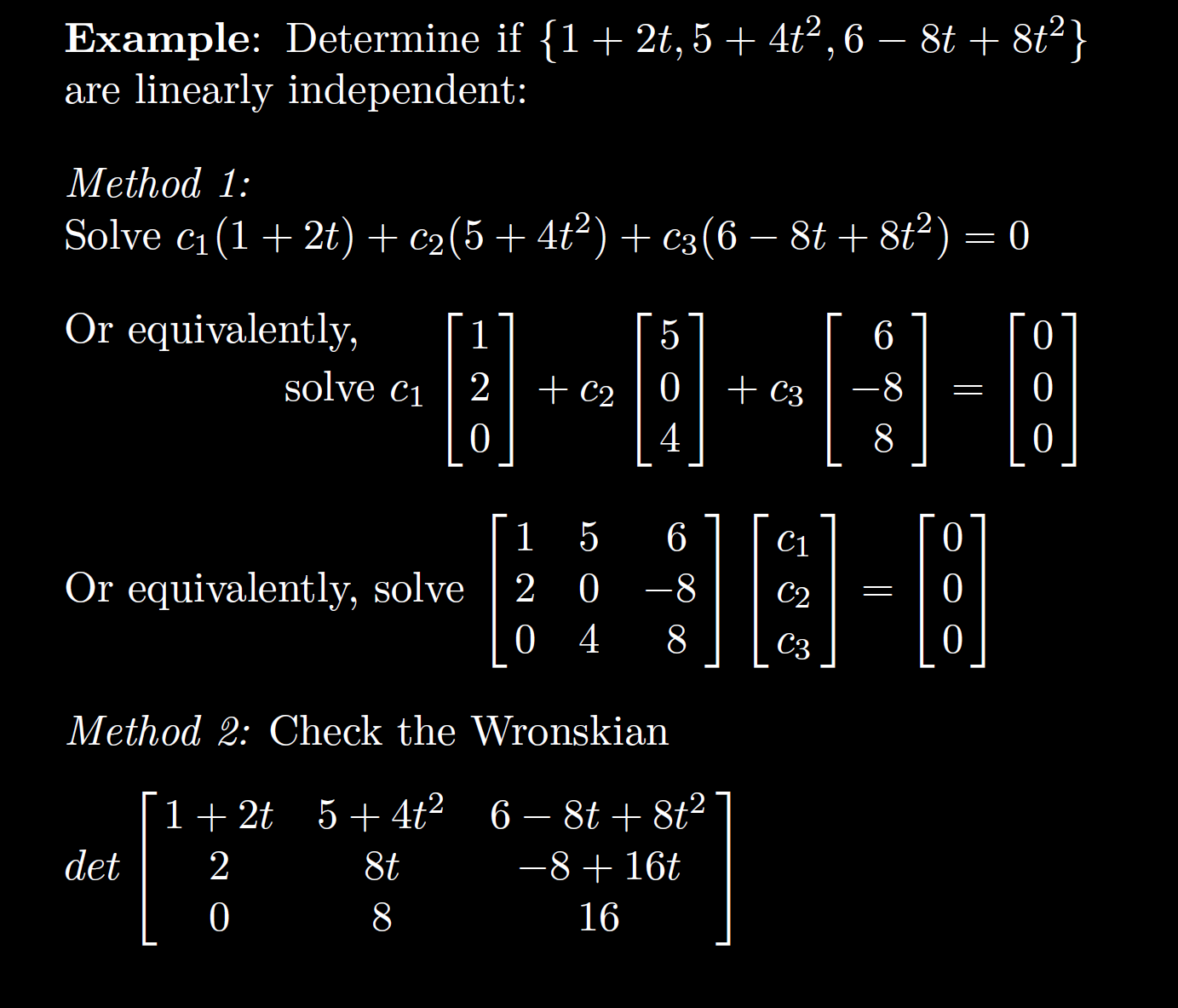 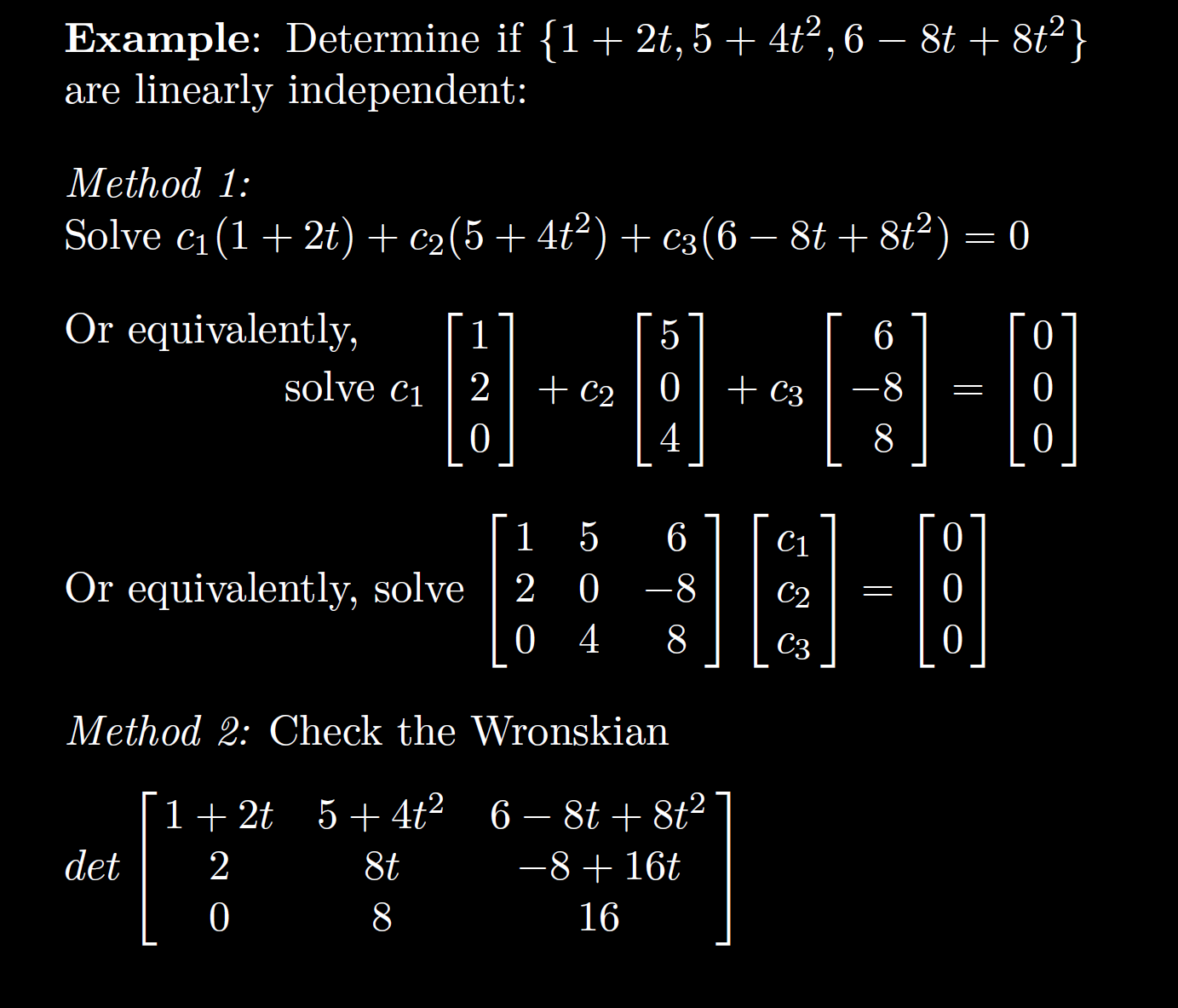 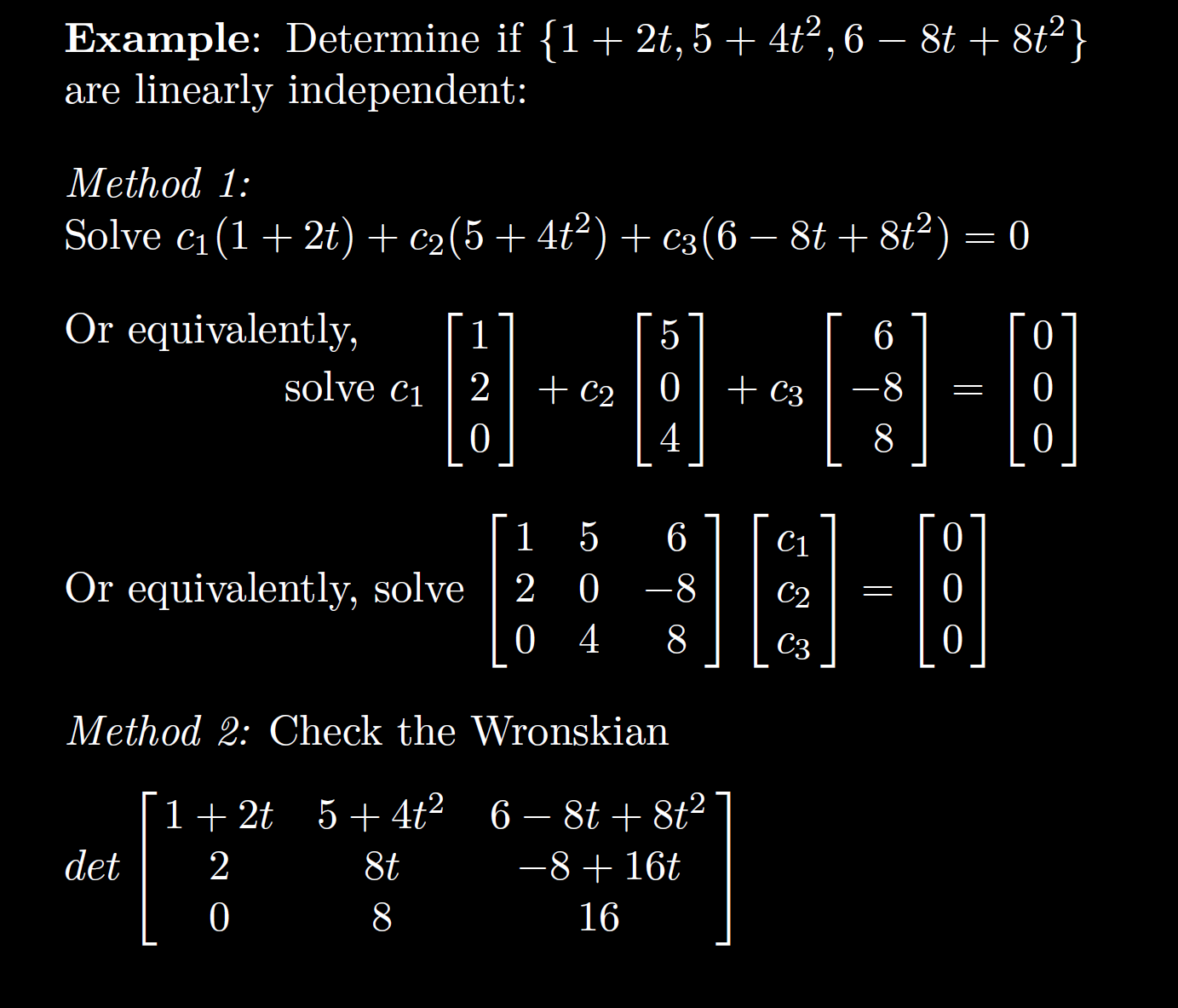 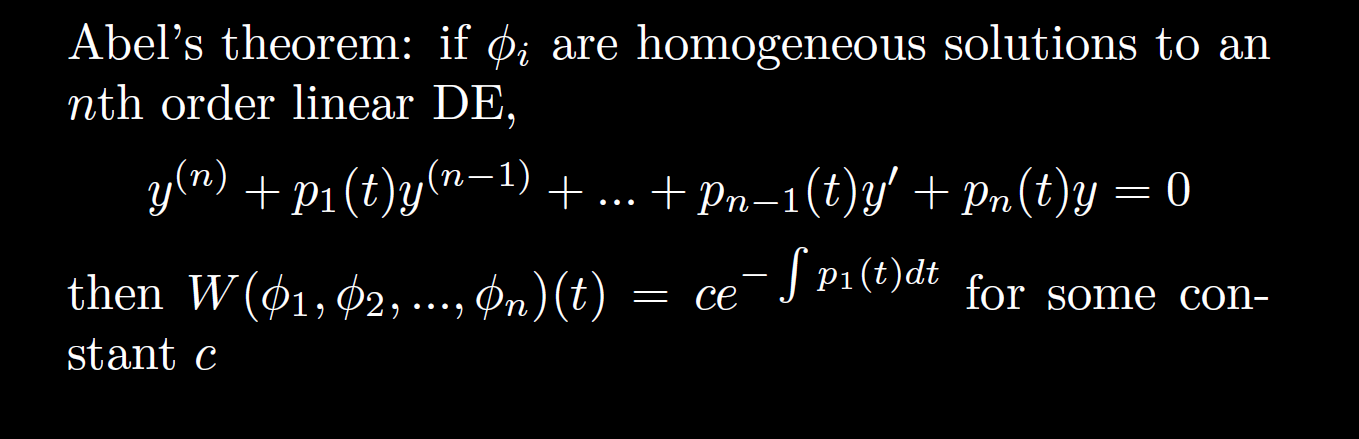